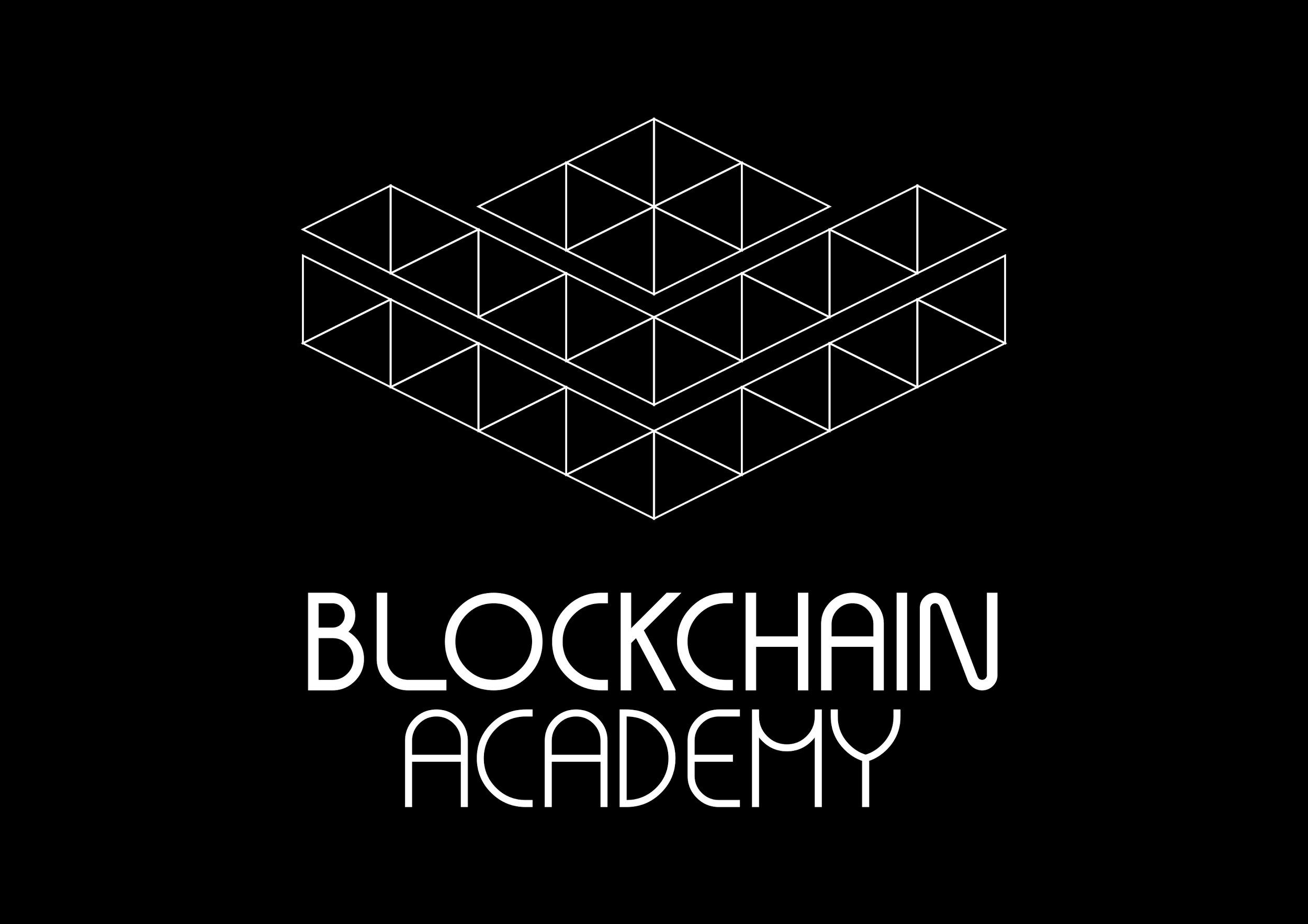 RNP - Brasília
26.8.2019
Blockchain - Introdução
Rosine Kadamani
Apresentação
www.blockchainacademy.com.br
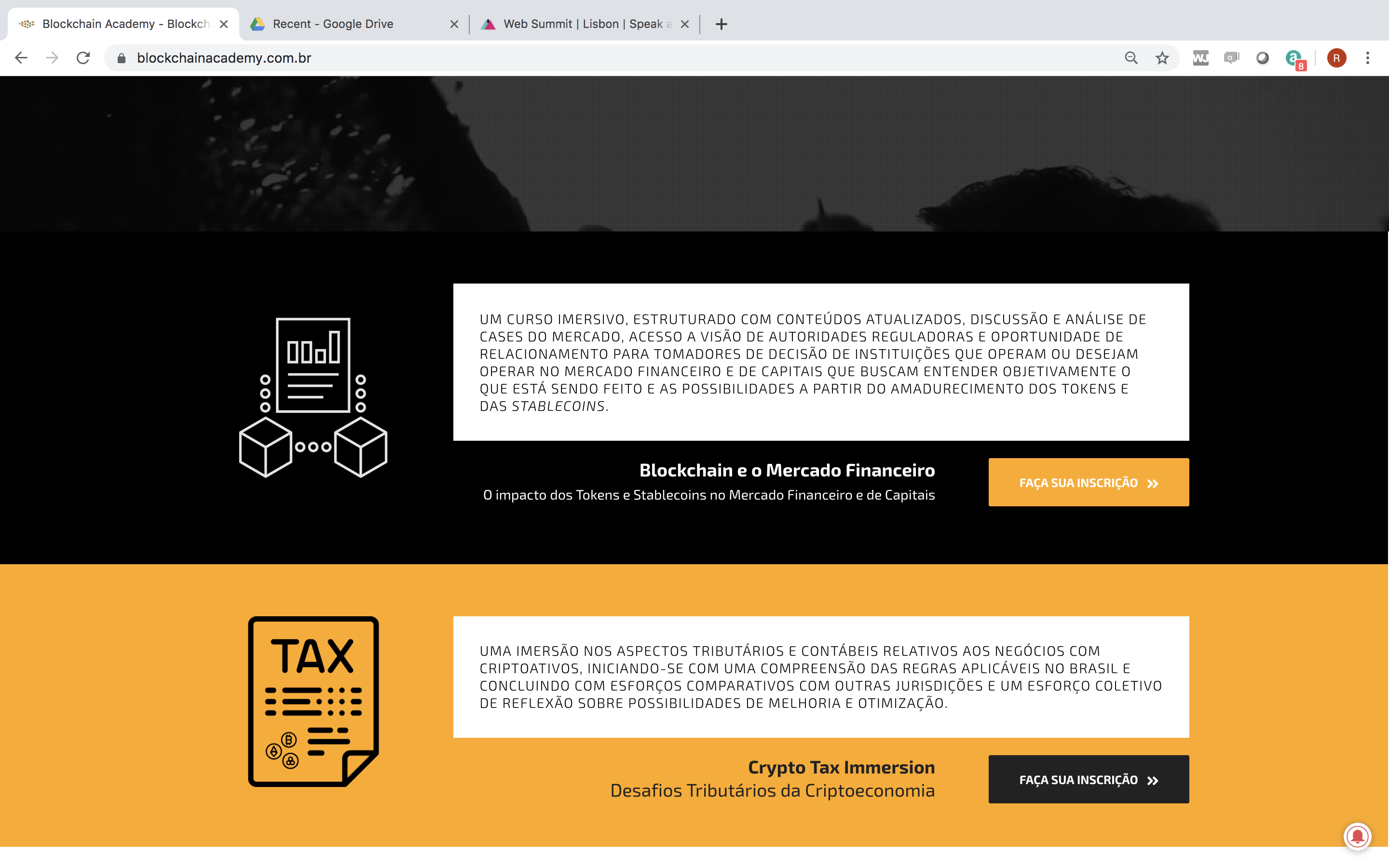 Alguns de nossos clientes
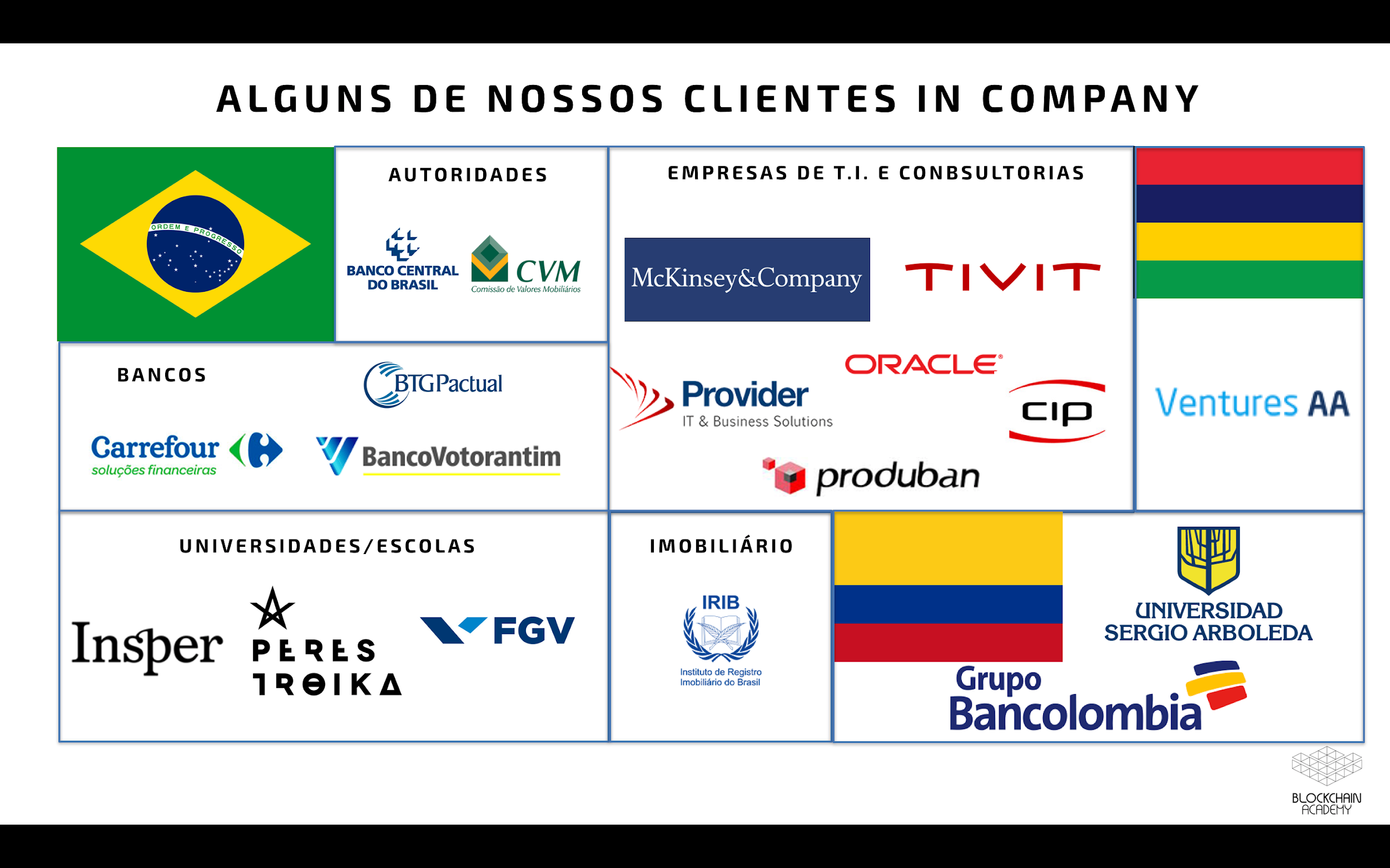 www.blockchainparanegocios.com.br
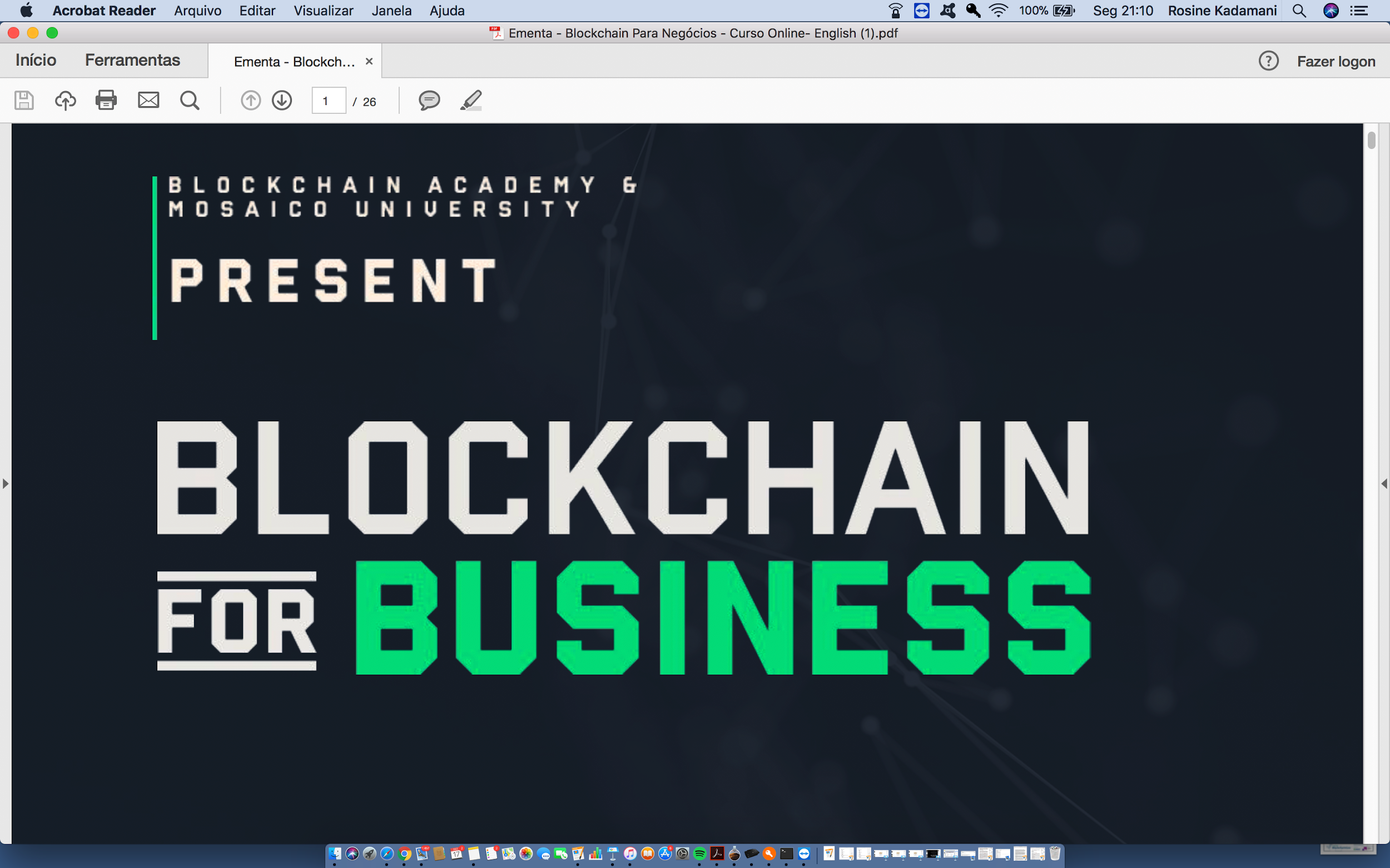 www.blockchain.ecosystemacceleration.com
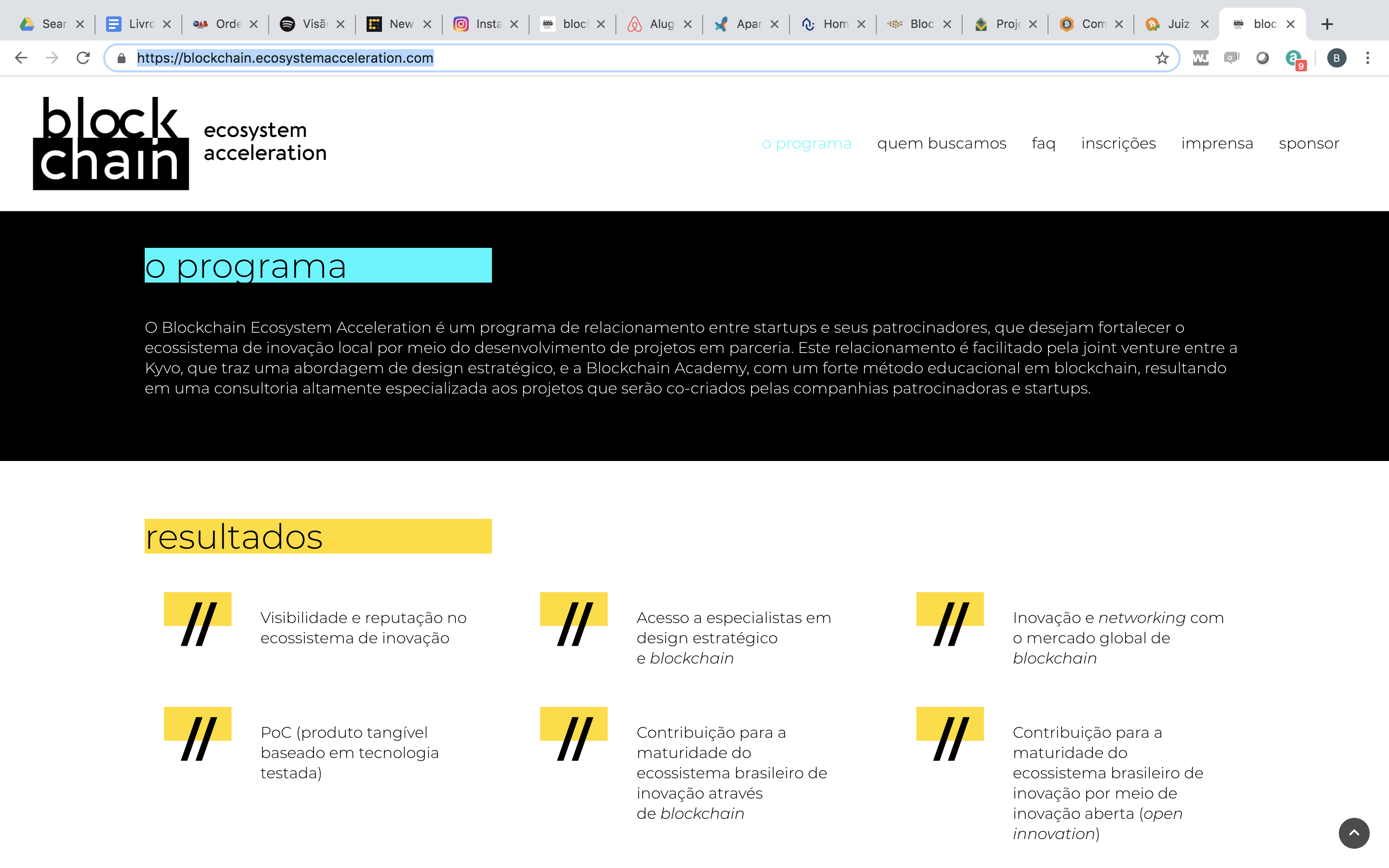 Programe seu Futuro
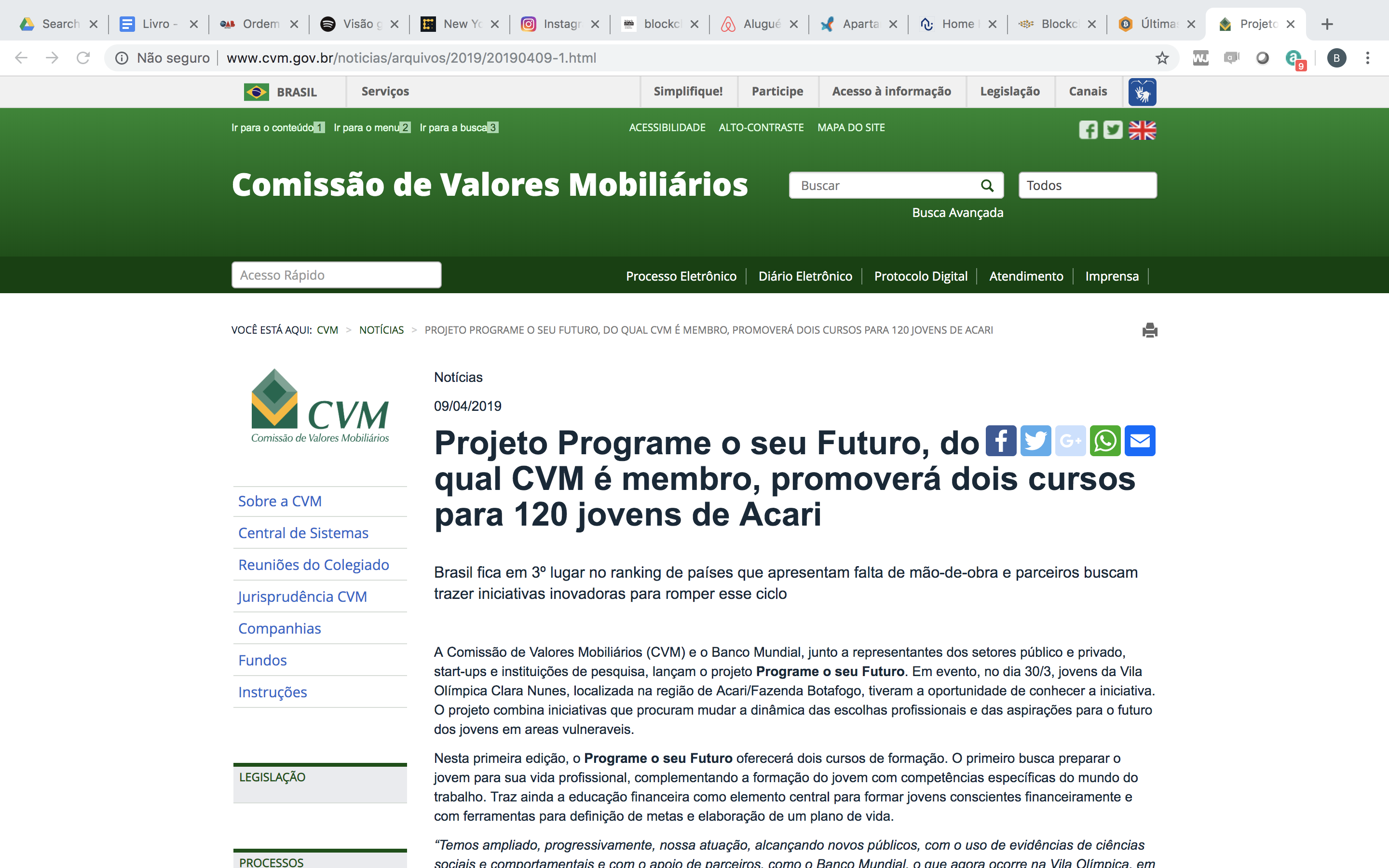 BITCOIN
Origem
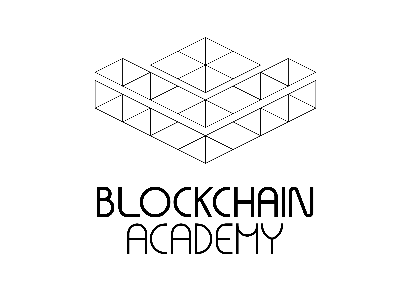 [Speaker Notes: perguntar quem tem conta bancaria e quem tem bitcoins e por que -> confiança no sistema financeiro]
Bitcoin: A Peer-to-Peer Electronic Cash System
Satoshi Nakamoto
www.bitcoin.org

A purely peer-to-peer version of electronic cash would allow online payments to be sent directly from one party to another without going through a financial institution. 


Digital signatures provide part of the solution, but the main benefits are lost if a trusted third party is still required to prevent double-spending. We propose a solution to the double-spending problem using a peer-to-peer network.The network timestamps transactions by hashing them into an ongoing chain of hash-based proof-of-work, forming a record that cannot be changed without redoing the proof-of-work. The longest chain not only serves as proof of the sequence of events witnessed, but proof that it came from the largest pool of CPU power. As long as a majority of CPU power is controlled by nodes that are not cooperating to attack the network, they'll generate the longest chain and outpace attackers. The network itself requires minimal structure. Messages are broadcast on a best effort basis, and nodes can leave and rejoin the network at will, accepting the longest proof-of-work chain as proof of what happened while they were gone. (…)
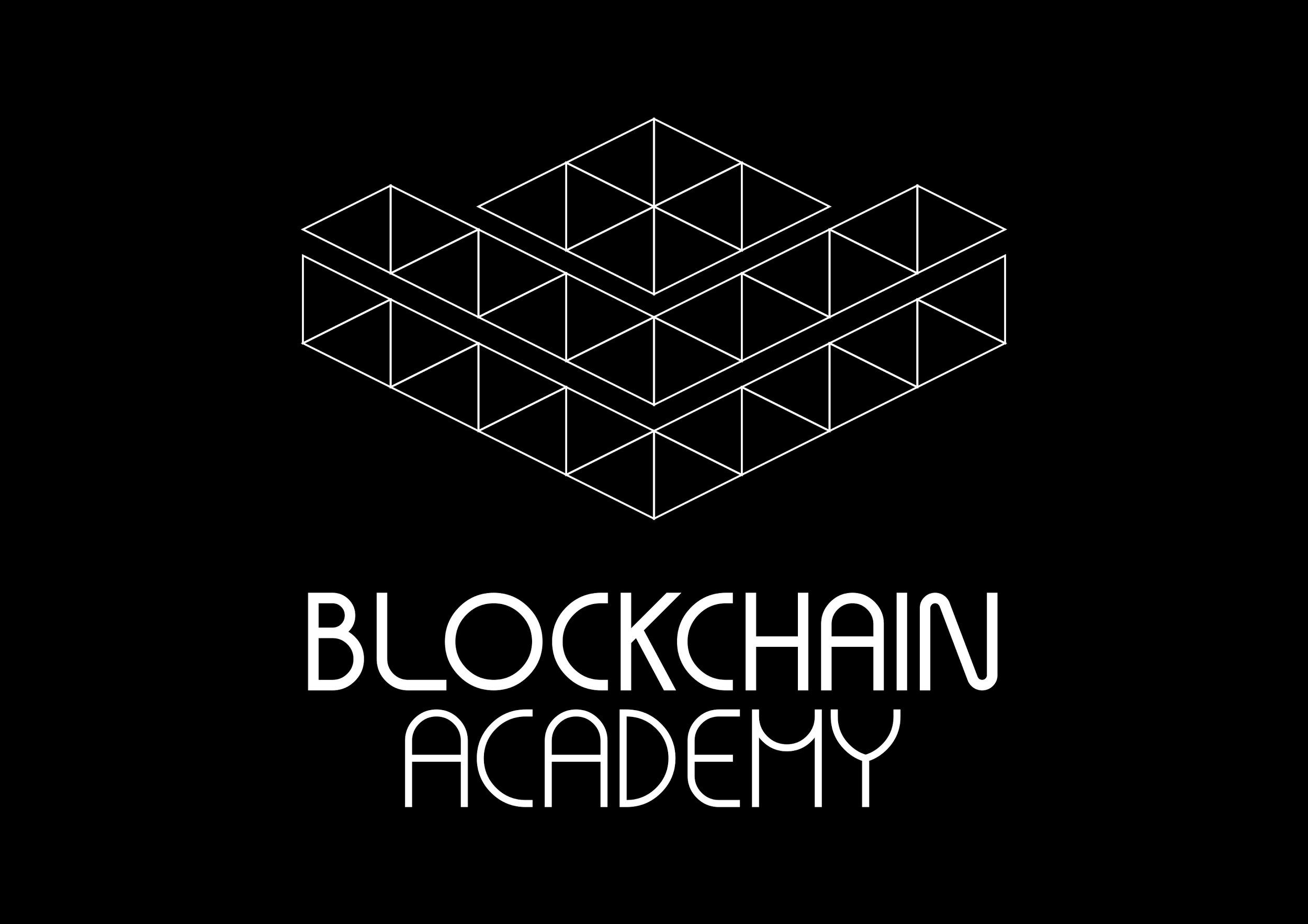 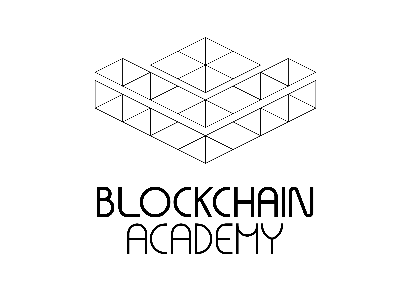 [Speaker Notes: bitcoin surgindo em 2008/09 como proposta de troca de dinheiro em ambiente digital sem a intermediação de bancos. 
explorar pseudonimo X pessoa realmente chamada satoshi
Ideia de desintermediacao p trocas financeiras]
BLOCKCHAIN
BITCOIN
A própria moeda
As regras de funcionamento (protocolo)
A rede
Termo de mercado
Infraestrutura do bitcoin 
Outras infraestruturas
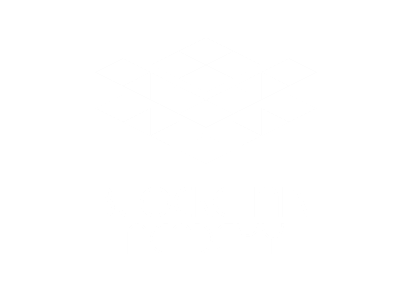 [Speaker Notes: bitcoin é então a unidade digital sendo trocada e blockchain a arquitetura tecnológica composta para viabilizar a troca de bitcoin, tendo como base a criptografia como um dos principais pilares.]
Características & Motivos de destaque
Evita-se o gasto duplo
Ativo digital de produção limitada (21 milhões)
Trocado diretamente de pessoa a pessoa (P2P) 
Armazenagem dos dados e validação ocorre de maneira voluntária e descentralizada
A privacidade dos agentes é preservada
Funciona non stop
Proposta de relação direta com os seus recursos 
Sistema global
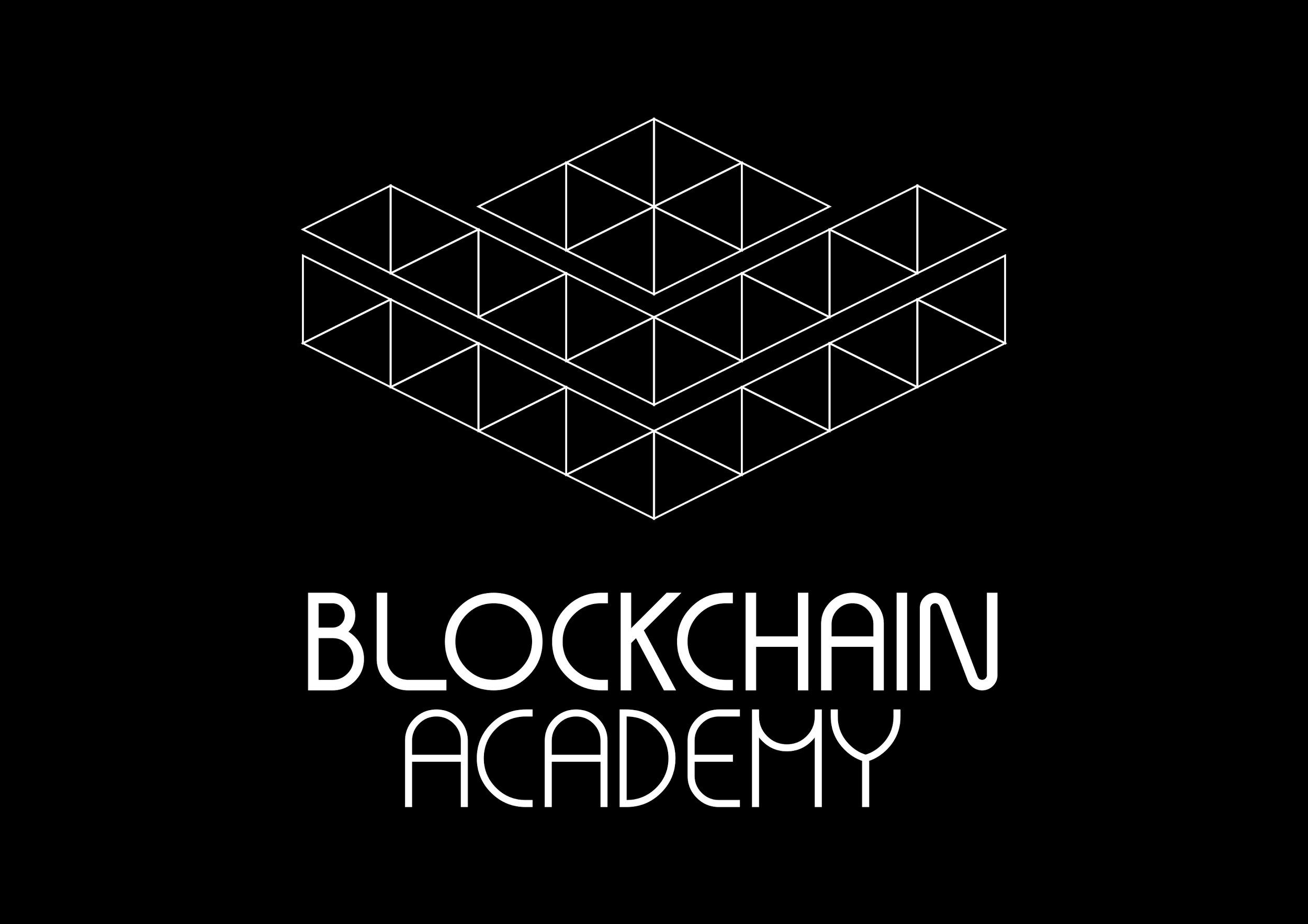 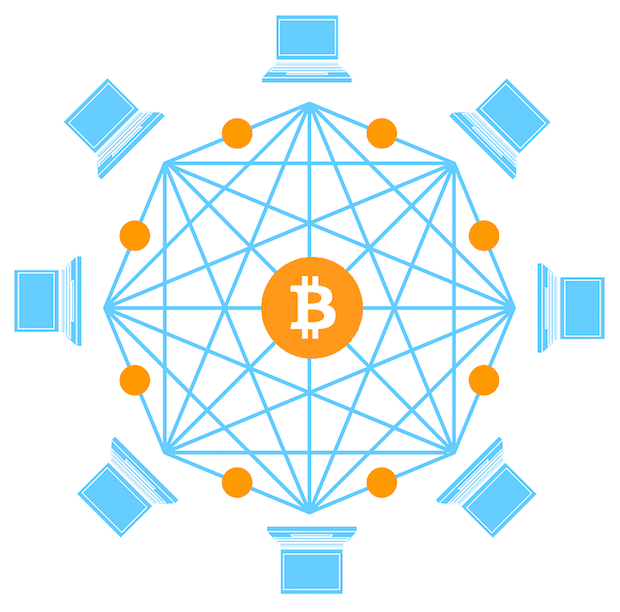 Modelo
Mesmos dados compartilhados entre todos
Saldos e trocas realizadas são transparentes
Criptografia como um dos pilares
Premissa de desconfiança
Estímulo financeiro aos validadores
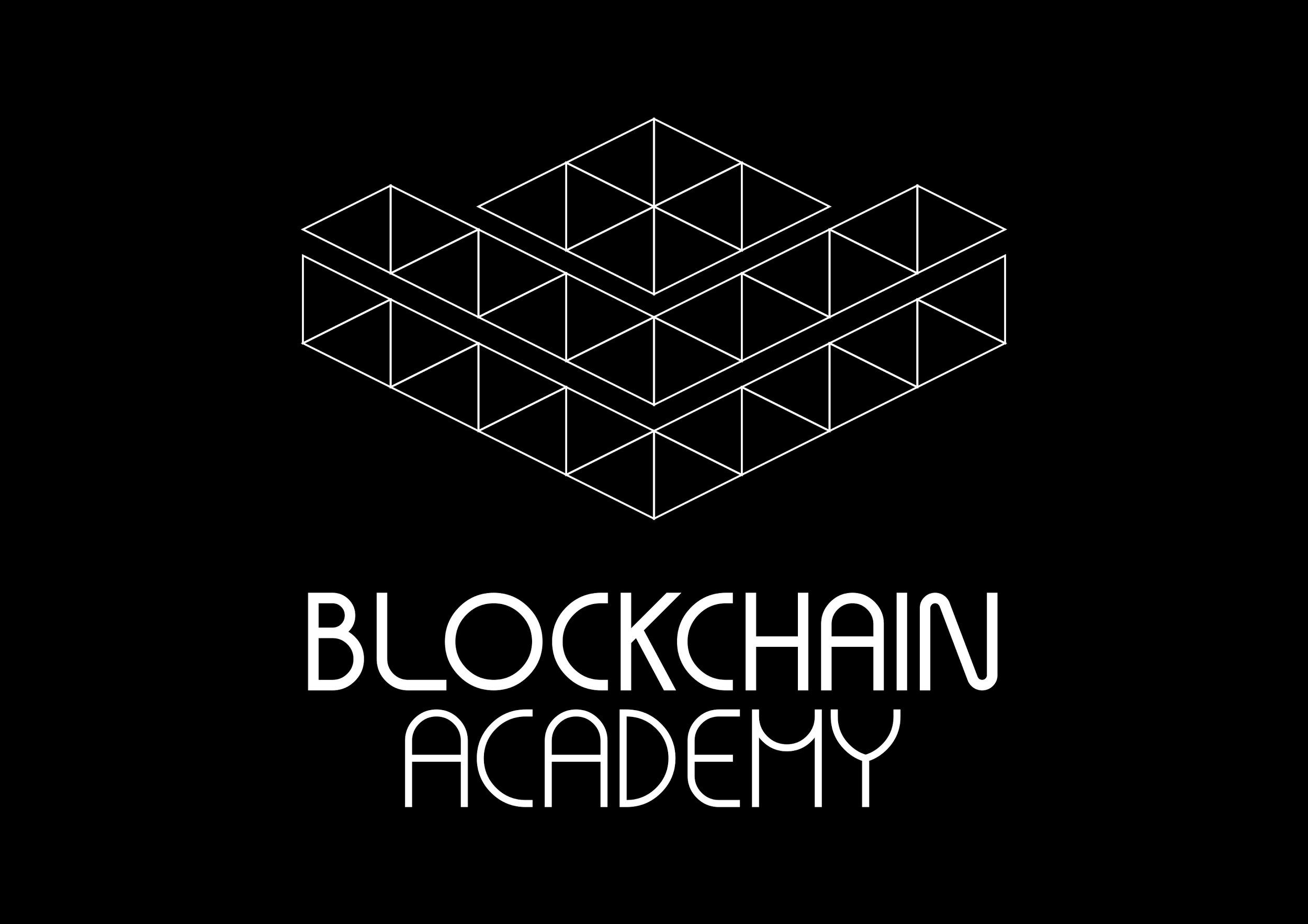 BITCOIN
Especulação
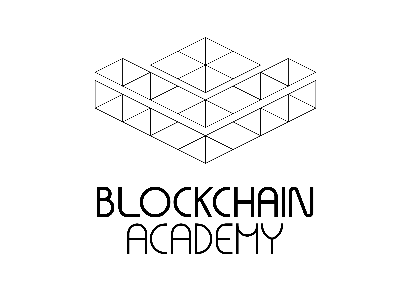 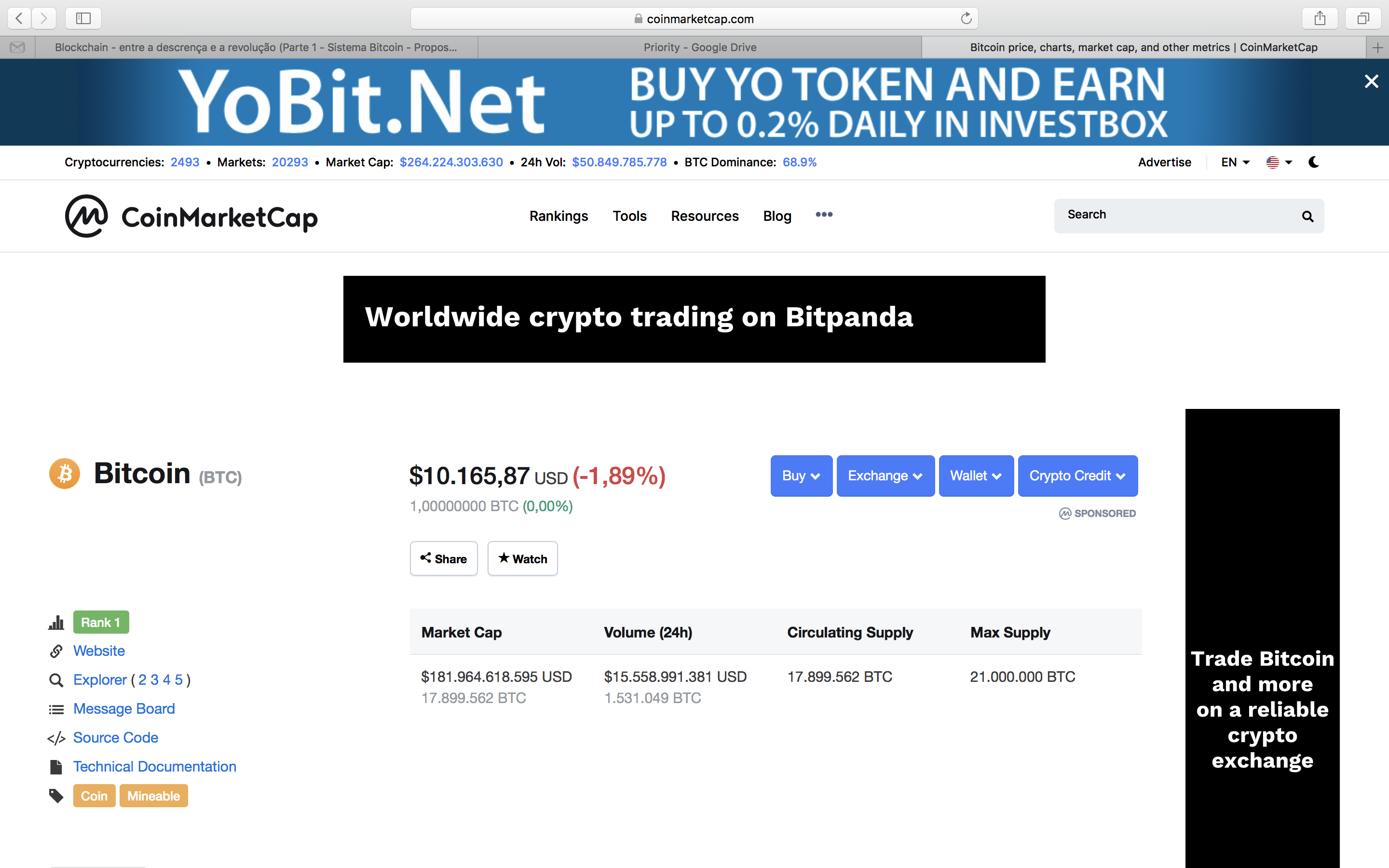 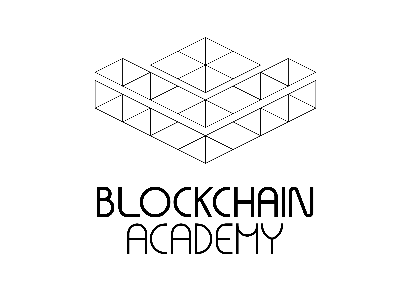 [Speaker Notes: Analisar diversos dados: preco como media, numero de criptos, etc.

www.coinmarketcap.com]
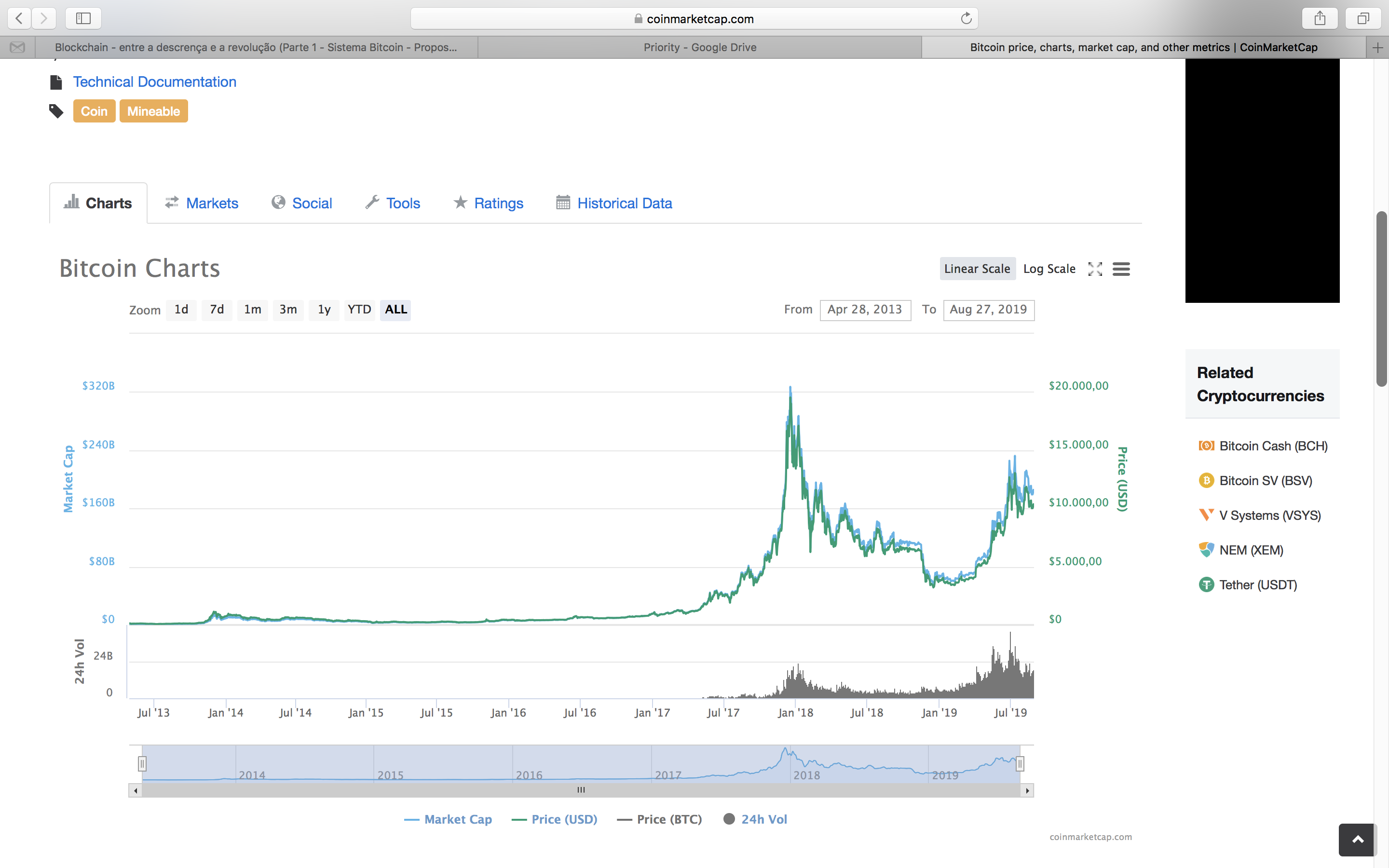 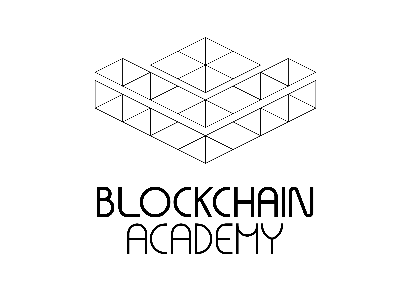 BLOCKCHAIN
Uso da infraestrutura para outros fins
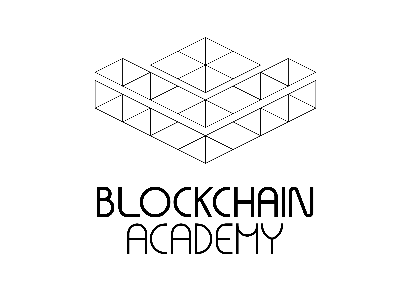 Blockchain - Potencial esperado
Segurança na armazenagem e troca de informações
Barateamento e agilização deste processo
Desintermediação de relações
Cuidado com  a privacidade dos envolvidos
Automatização de processos com menos interferência humana (smart contracts)
Censorship resistance
Compartilhamento de bases de informação em modelo descentralizado
Criptografia para restringir ou facilitar o acesso a esta base
Possibilidade de representar digitalmente um ativo de forma individualizada/exclusiva
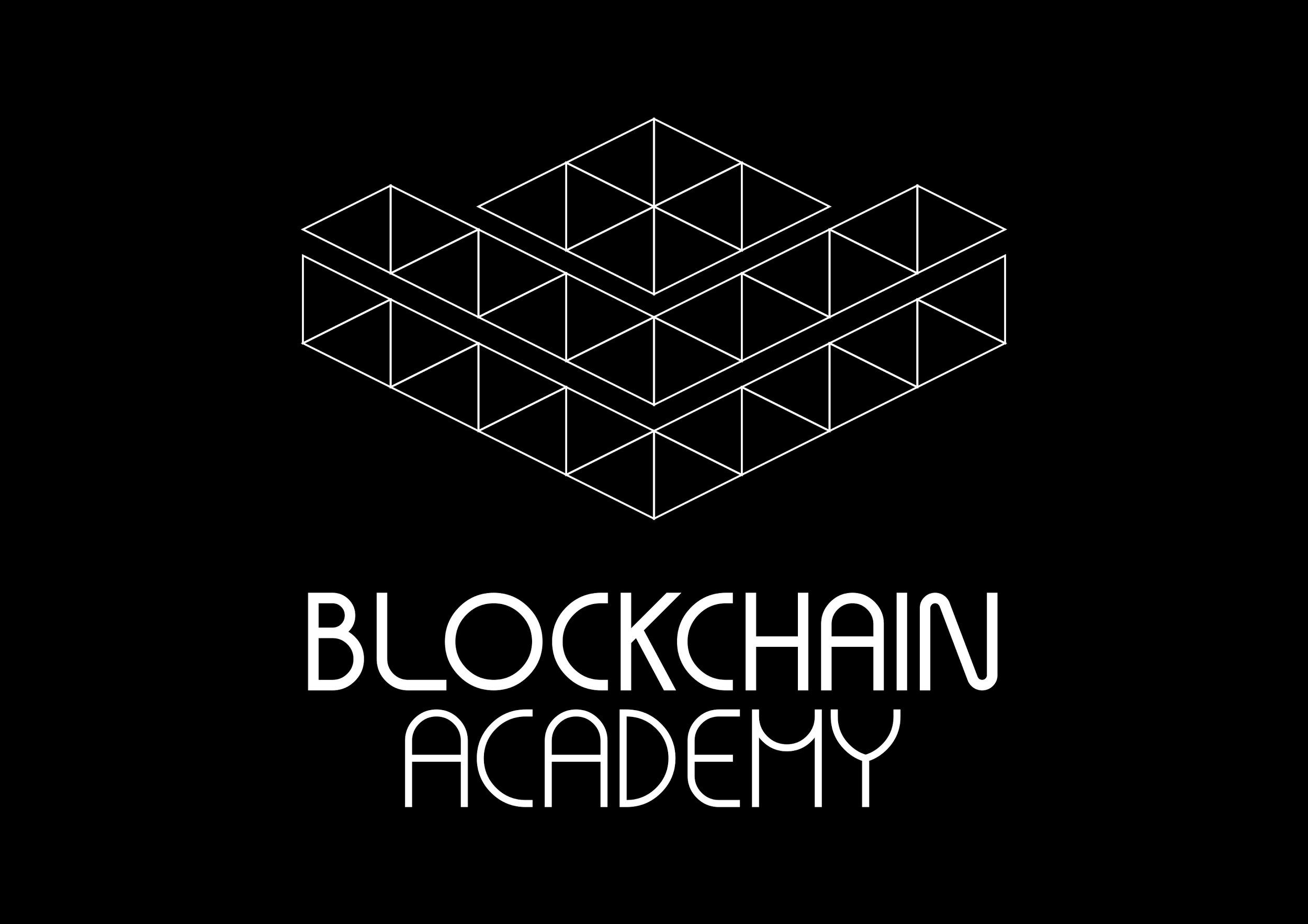 Blockchain & DLT
Outras infraestruturas
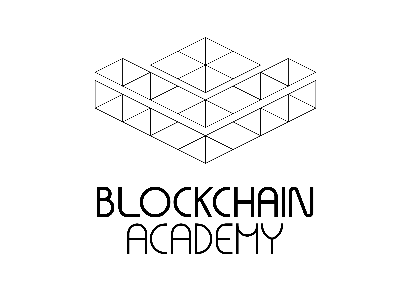 [Speaker Notes: perguntar quem tem conta bancaria e quem tem bitcoins e por que -> confiança no sistema financeiro]
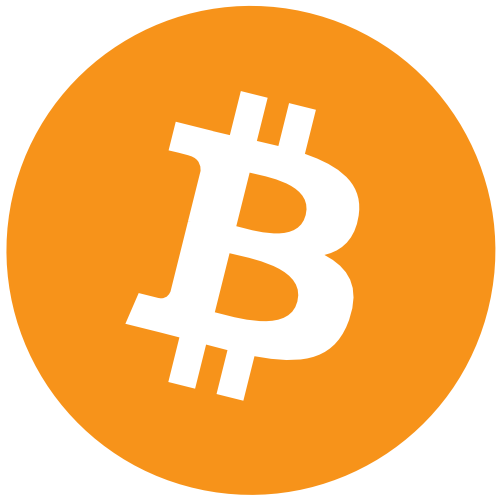 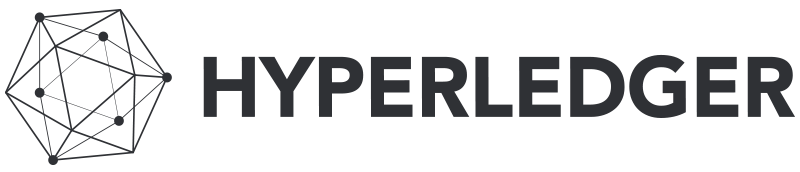 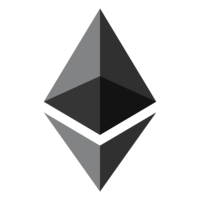 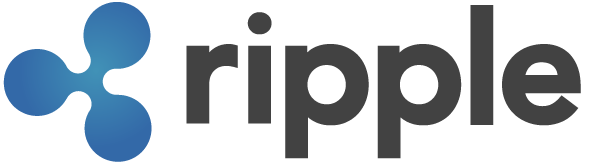 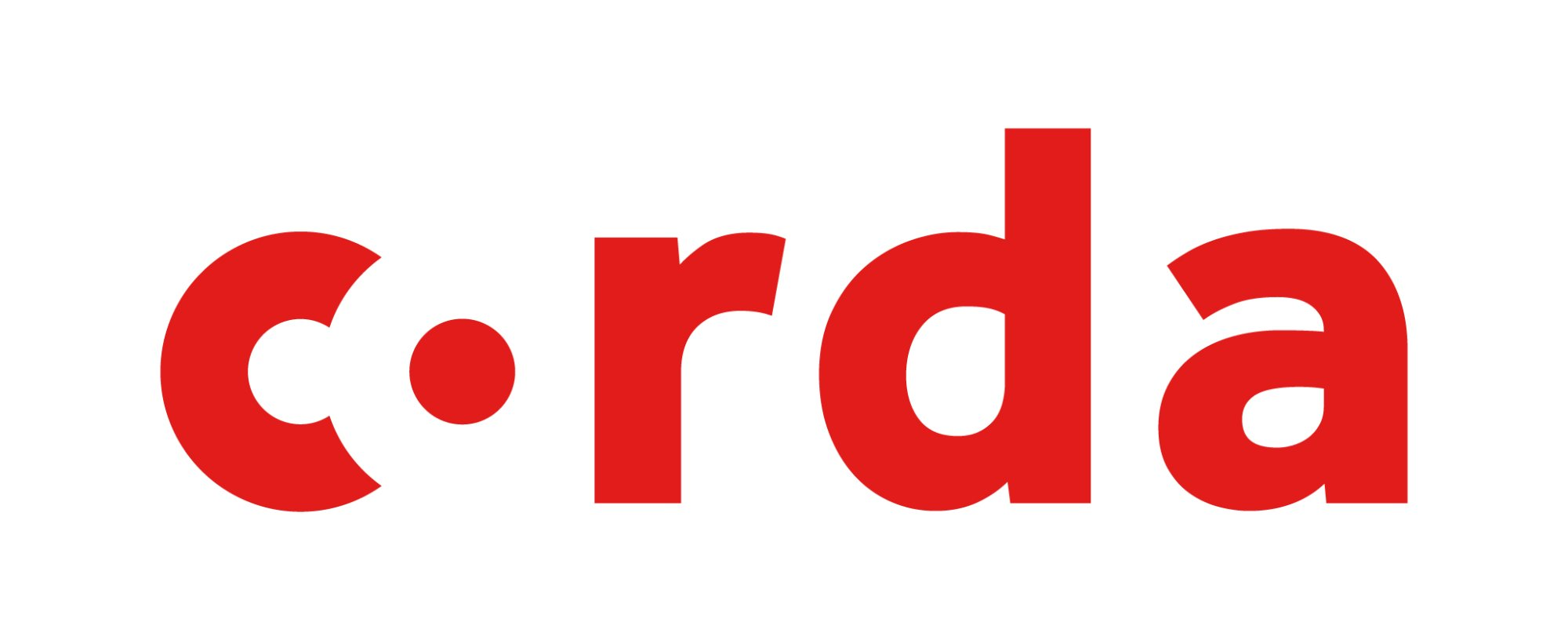 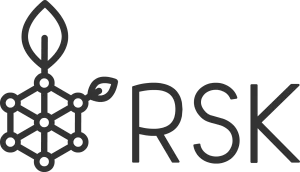 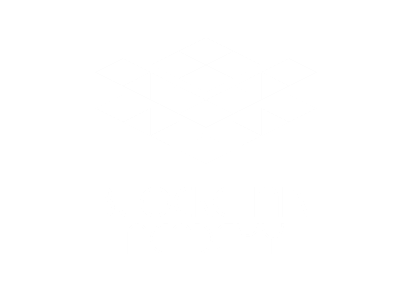 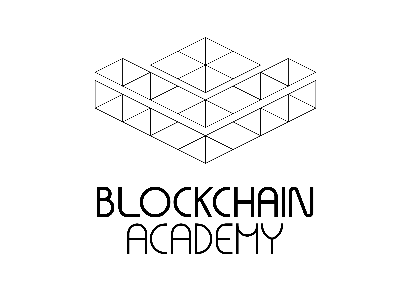 [Speaker Notes: pop up: o termo blockchain está sendo utilizado em sentido amplo. tecnicamente, há uma diferenciação entre blockchain e DLTs, isto será explicado no próximo módulo.]
"Internet do valor”
Representação de ativos, identidades, direitos e valores em geral em ambiente digital com mais segurança
Transferência em ambiente digital com mais segurança  
Automatização de processos em geral via smart contracts
Proposta de criação de organizações e processos operados de forma descentralizada
Nova reflexões sobre privacidade
Aceleração dos processos já iniciados no contexto da internet de informação
Necessidade de lidar com ambiente com menos censura
Aceleração das possibilidades envolvendo outras tecnologias
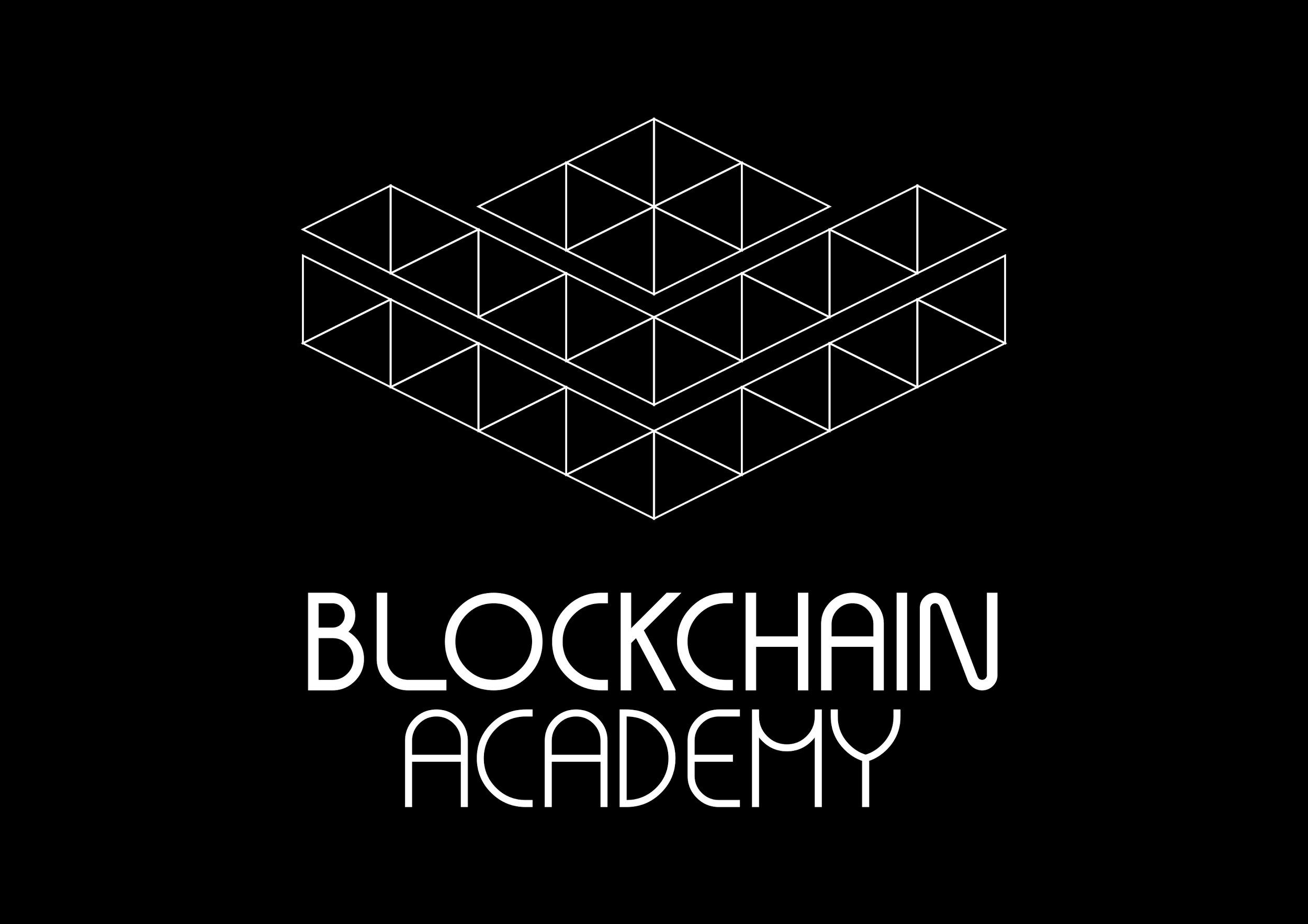 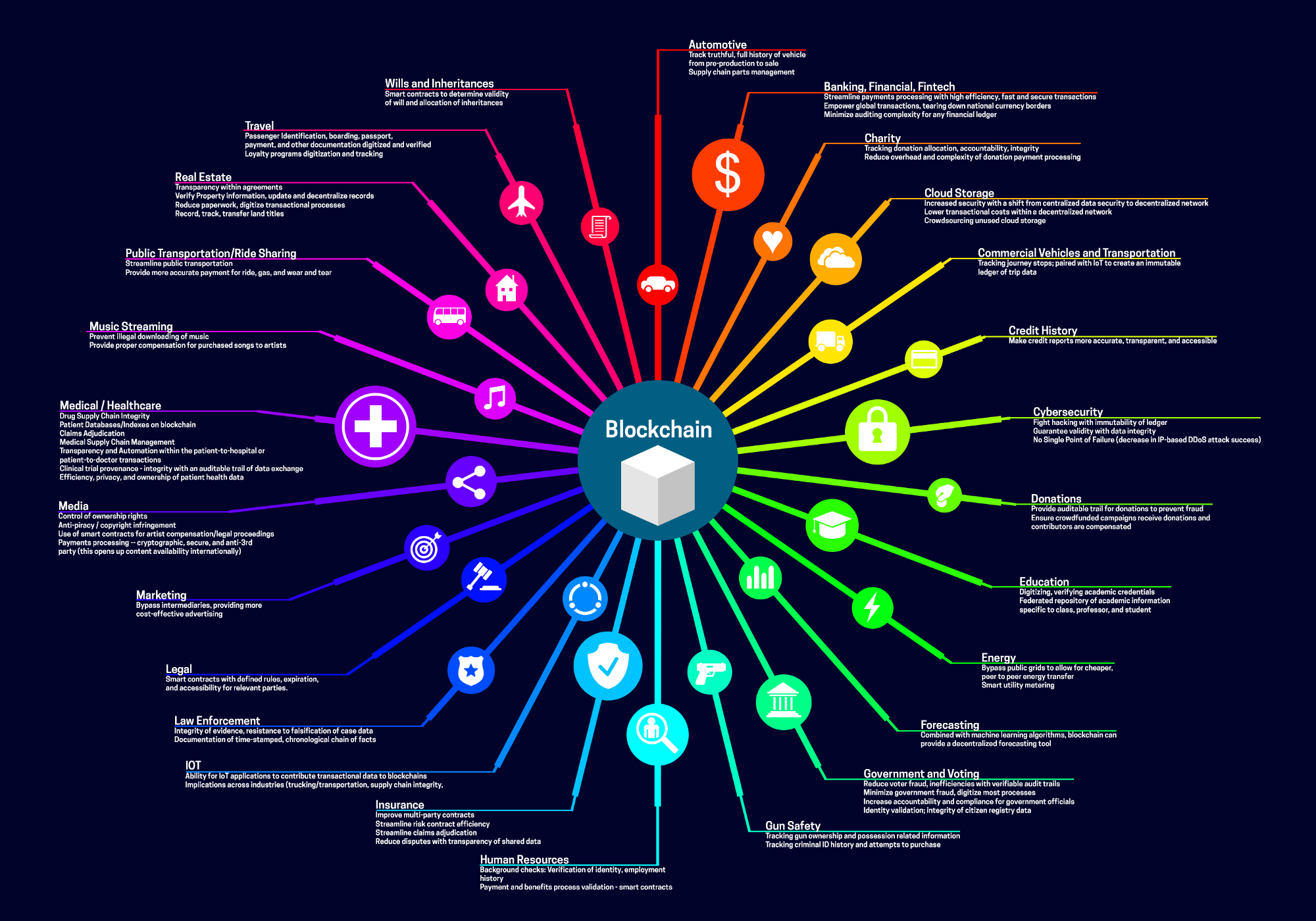 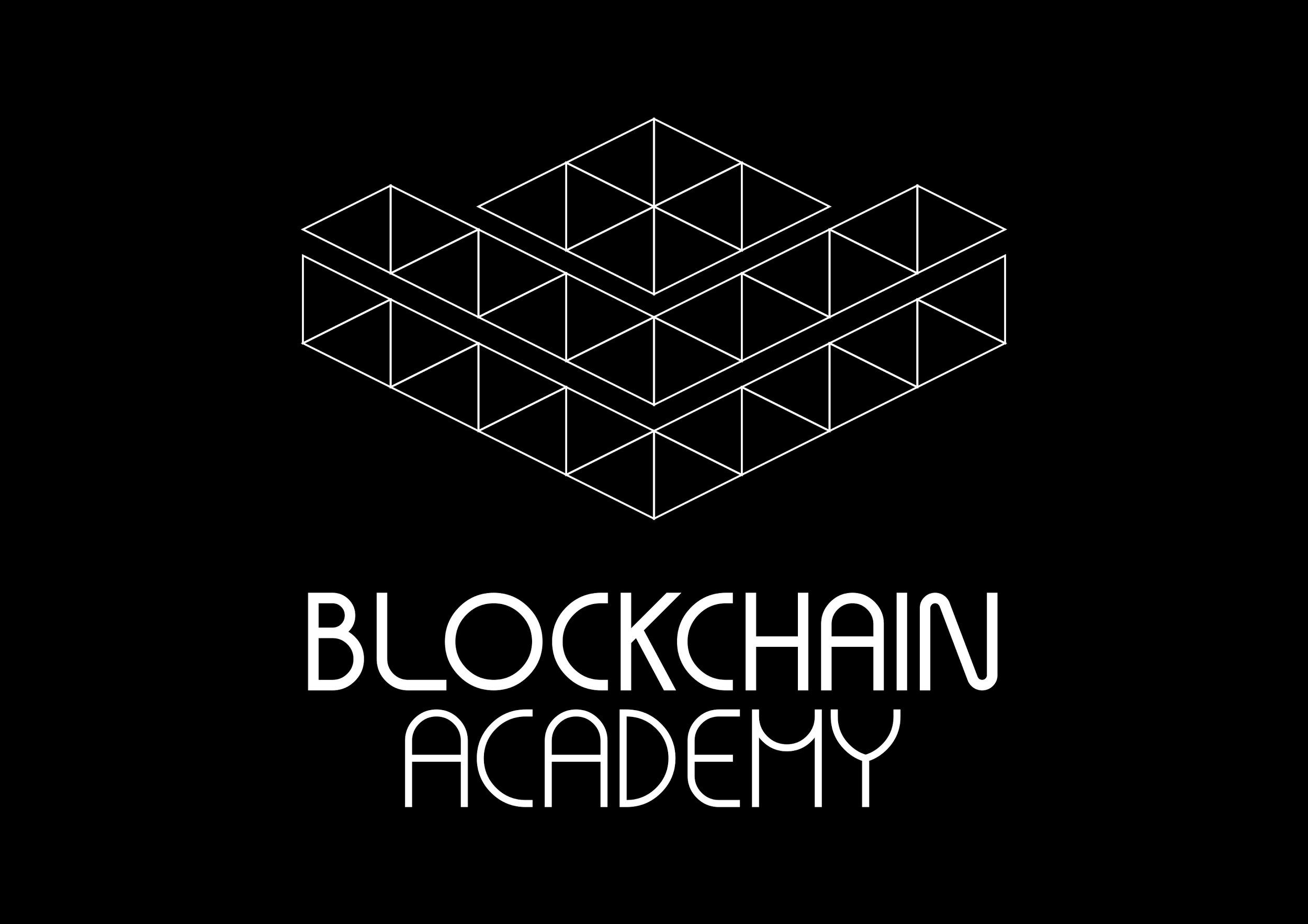 [Speaker Notes: https://medium.com/fluree/blockchain-for-2018-and-beyond-a-growing-list-of-blockchain-use-cases-37db7c19fb99]
Casos de uso
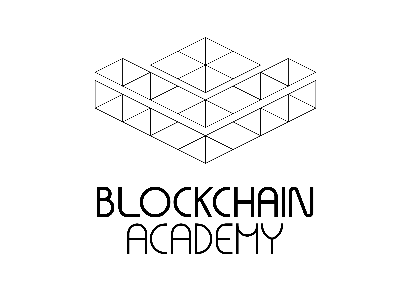 [Speaker Notes: perguntar quem tem conta bancaria e quem tem bitcoins e por que -> confiança no sistema financeiro]
Remessas Internacionais
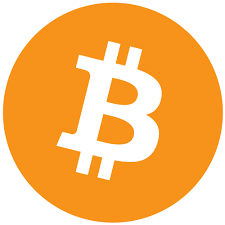 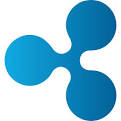 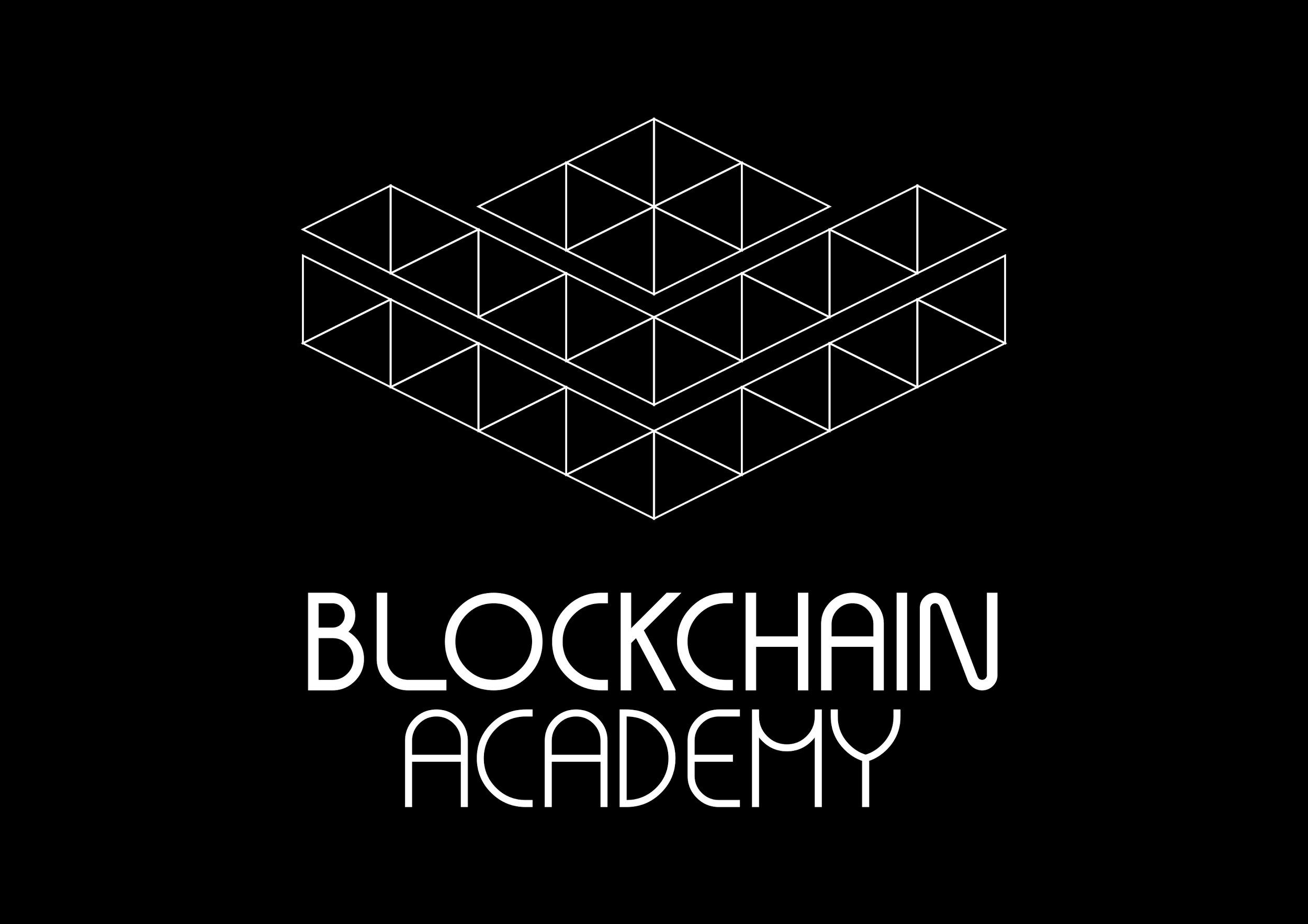 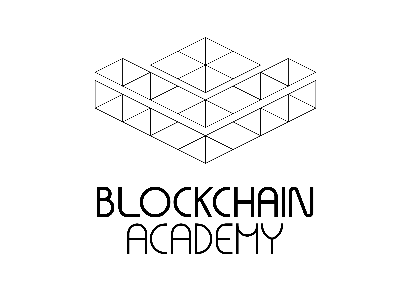 [Speaker Notes: https://www.hsbc.com/media/media-releases/2018/hsbc-trade-blockchain-transaction-press-rel

https://www.youtube.com/watch?v=bGfvyintsaseasec-trade-blockchain-transaction-press-release]
IBM & Maersk - Logística
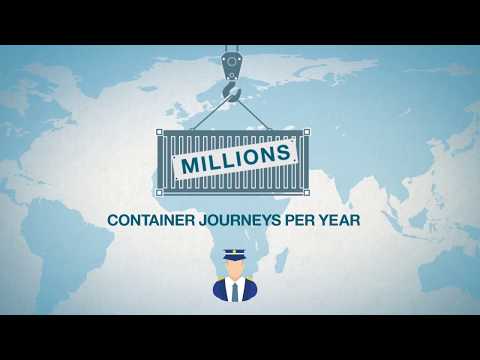 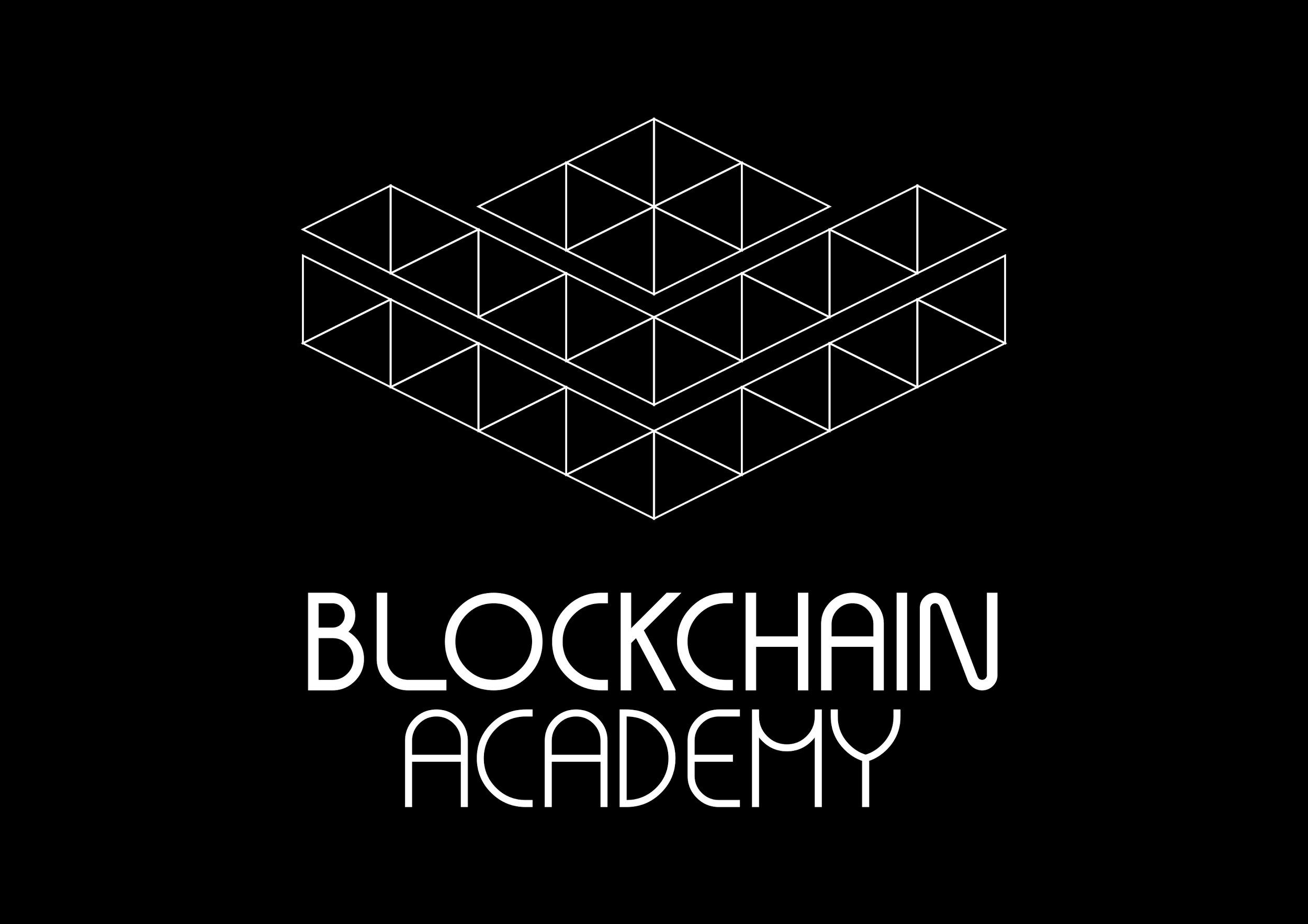 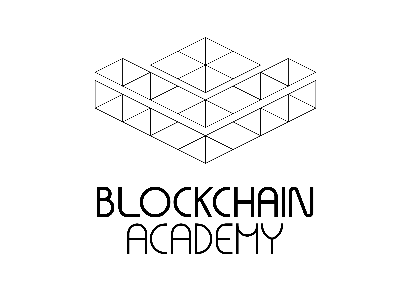 [Speaker Notes: https://www.ledgerinsights.com/blockchain-letter-of-credit-trade-finance-voltron/

https://www.youtube.com/watch?v=bGfvyintsaseasec-trade-blockchain-transaction-press-release]
IBM & Walmart - Supply Chain
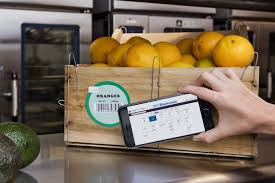 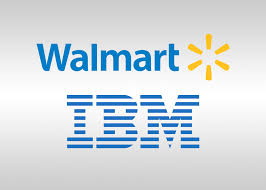 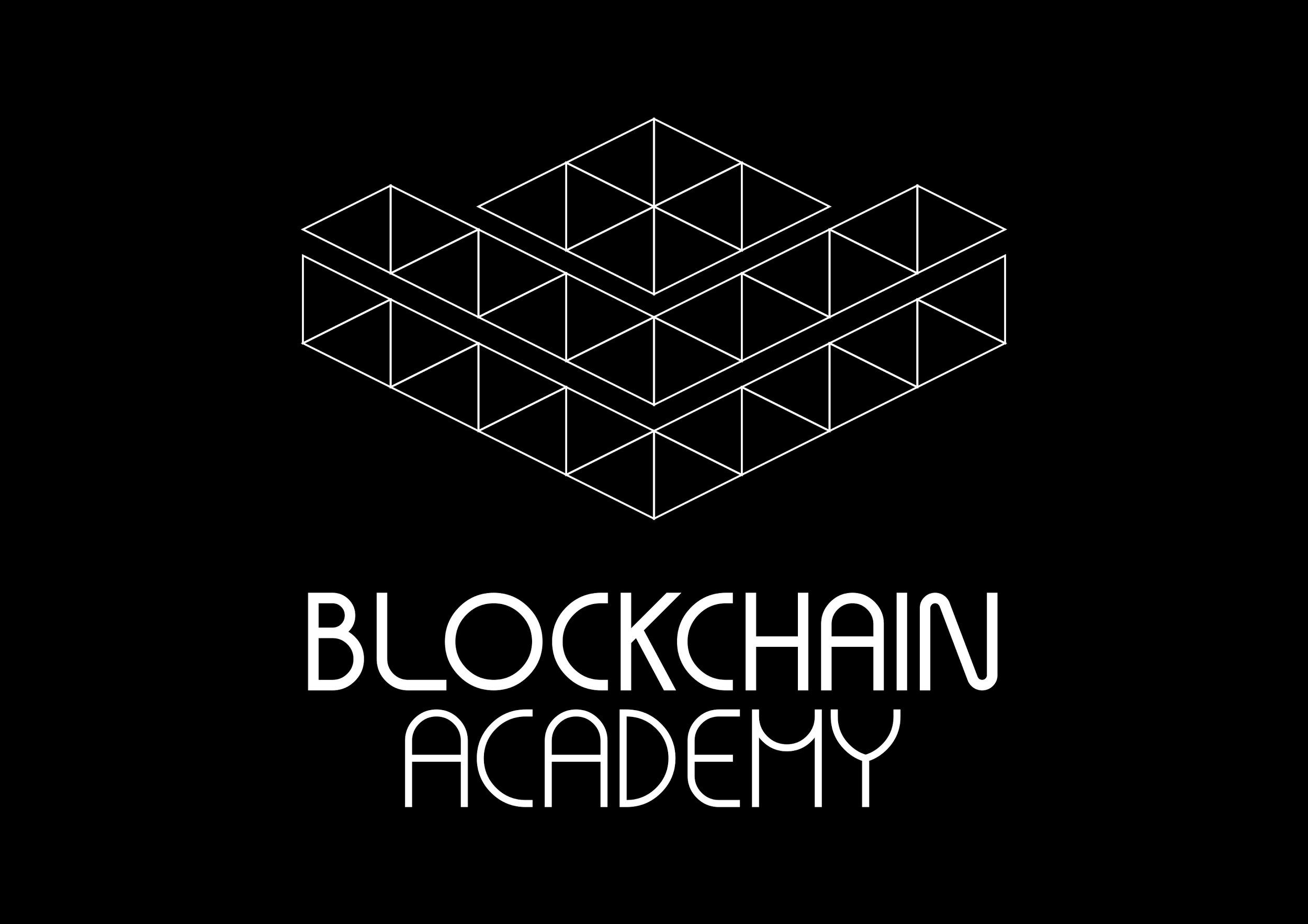 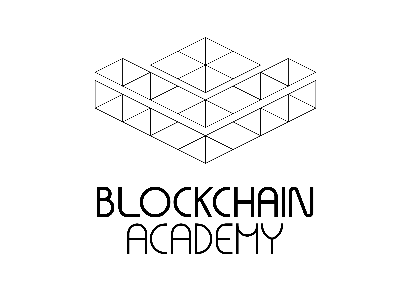 [Speaker Notes: https://www.ledgerinsights.com/blockchain-letter-of-credit-trade-finance-voltron/

https://www.youtube.com/watch?v=bGfvyintsaseasec-trade-blockchain-transaction-press-release]
Transparência em fluxos financeiros
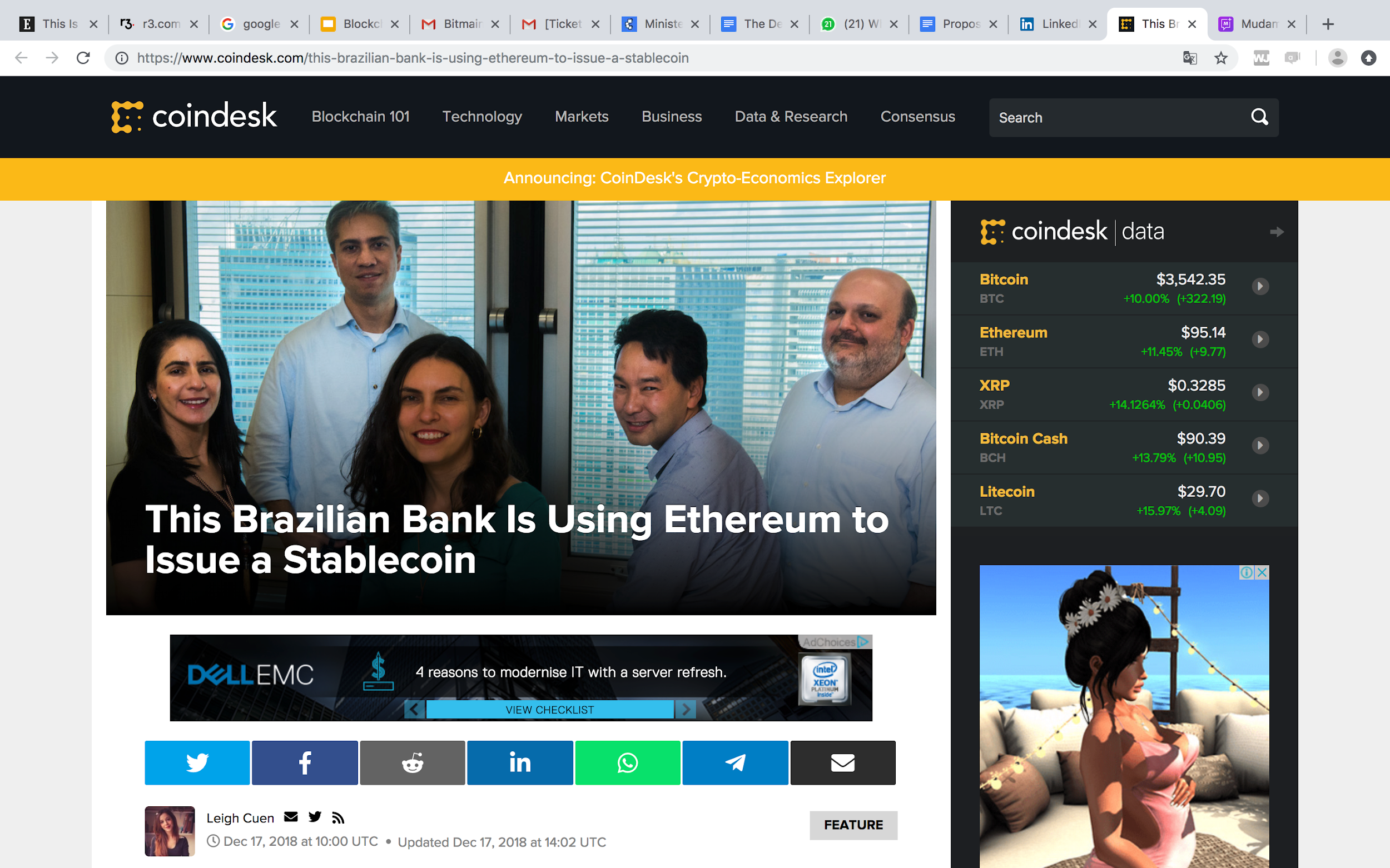 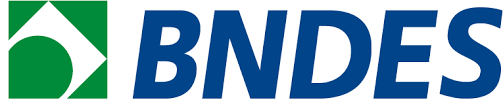 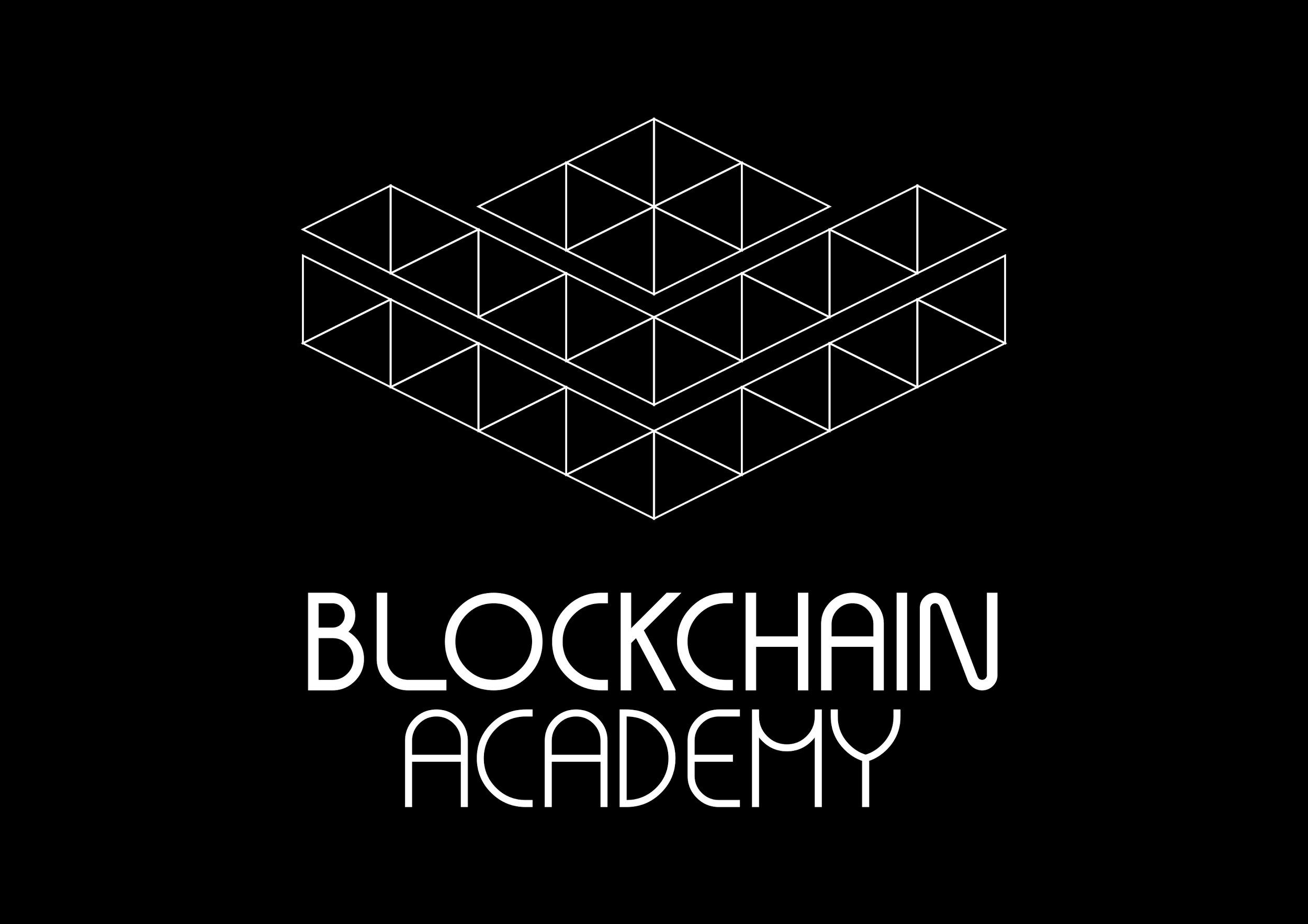 [Speaker Notes: https://www.coindesk.com/this-brazilian-bank-is-using-ethereum-to-issue-a-stablecoin]
Autenticação de informações
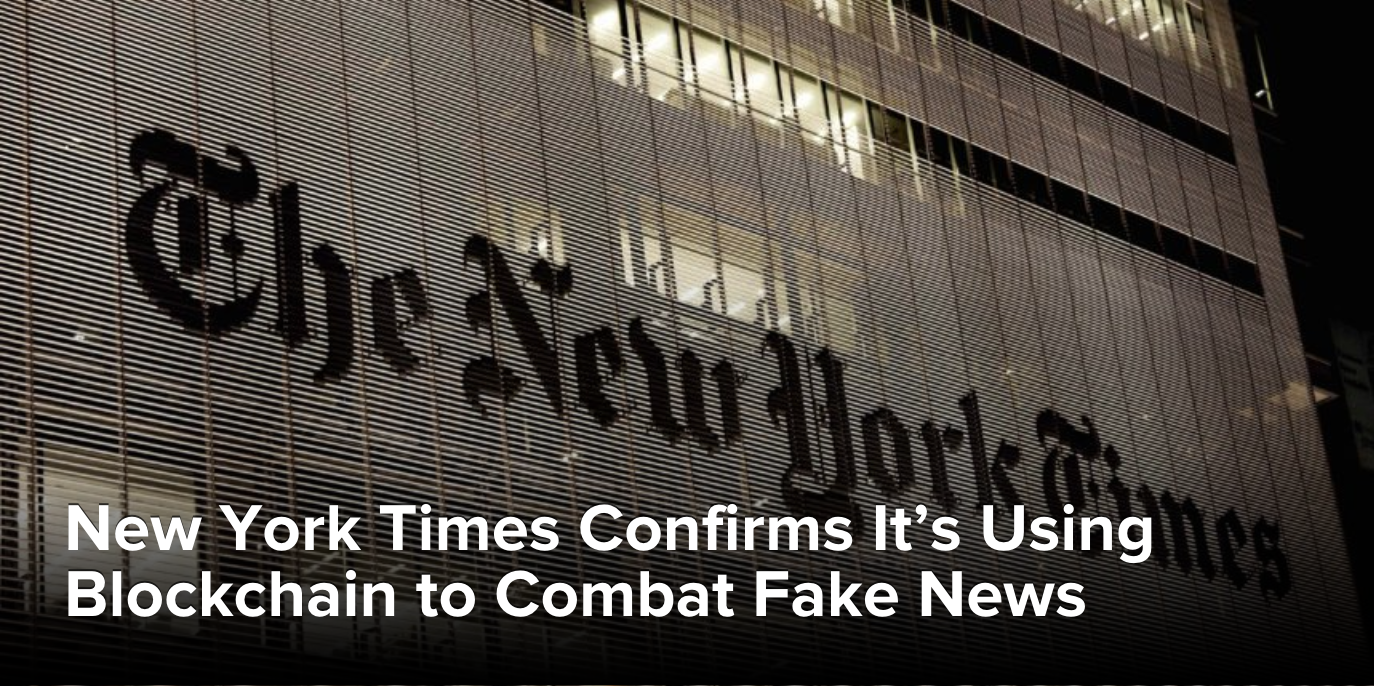 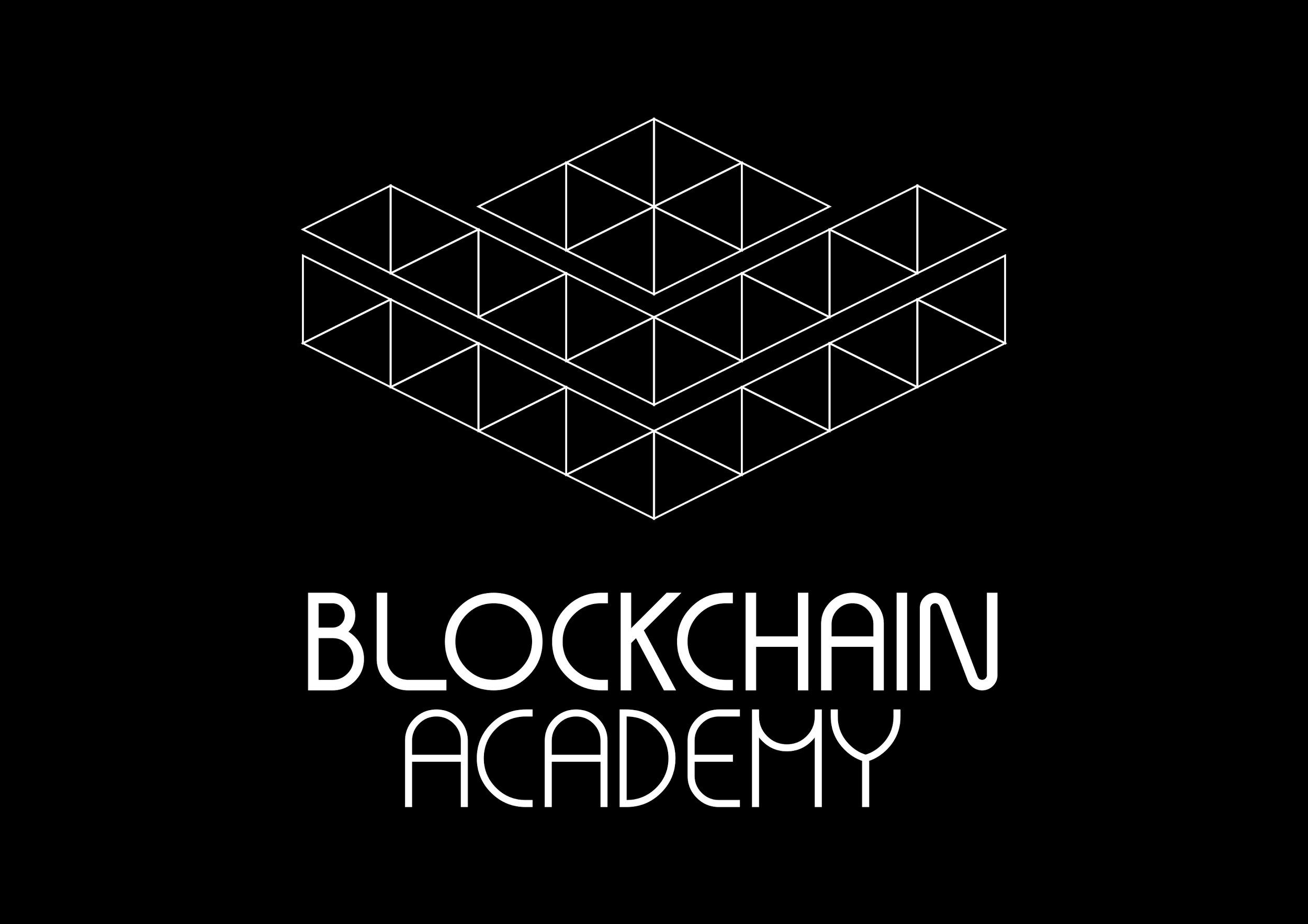 Votação
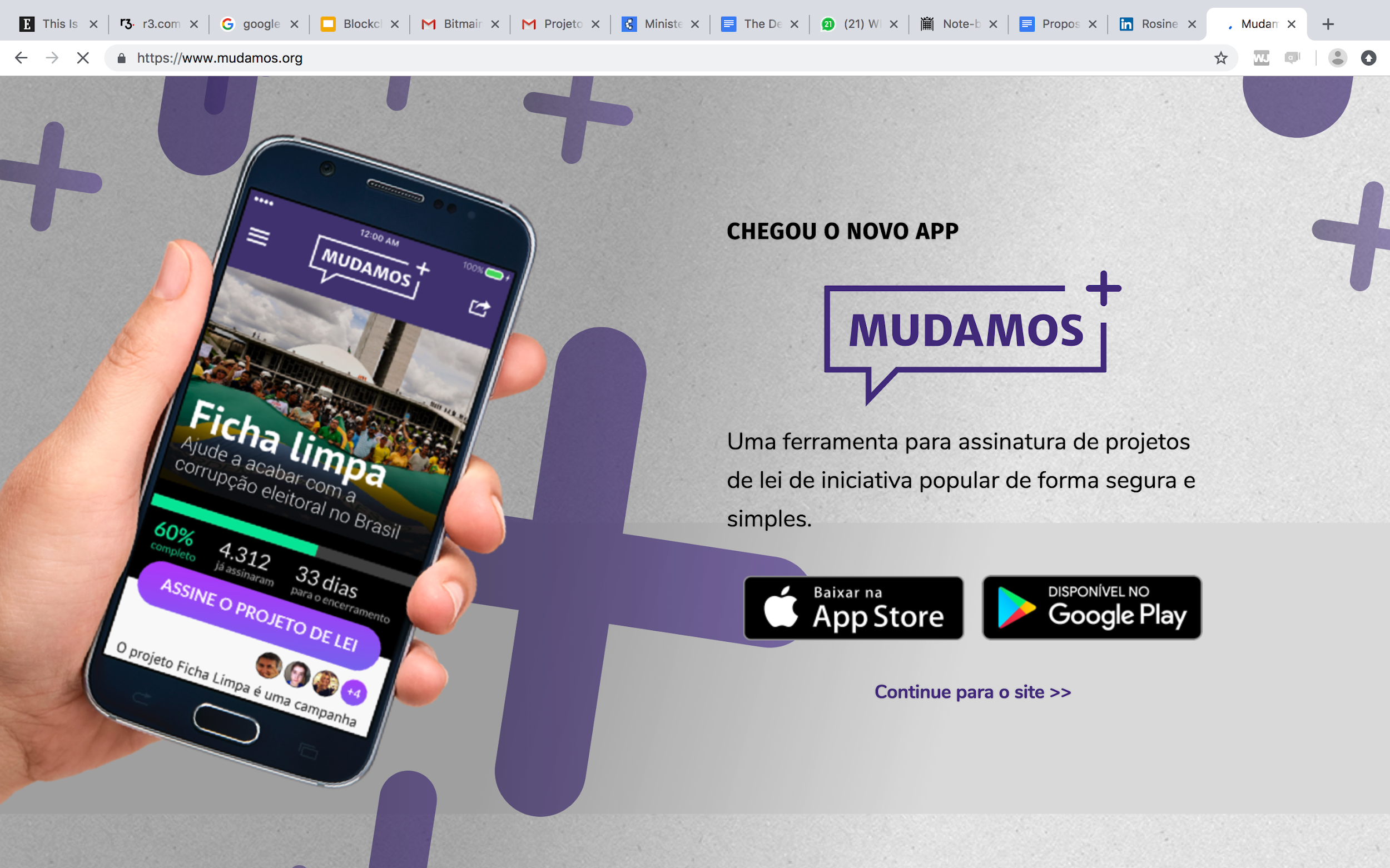 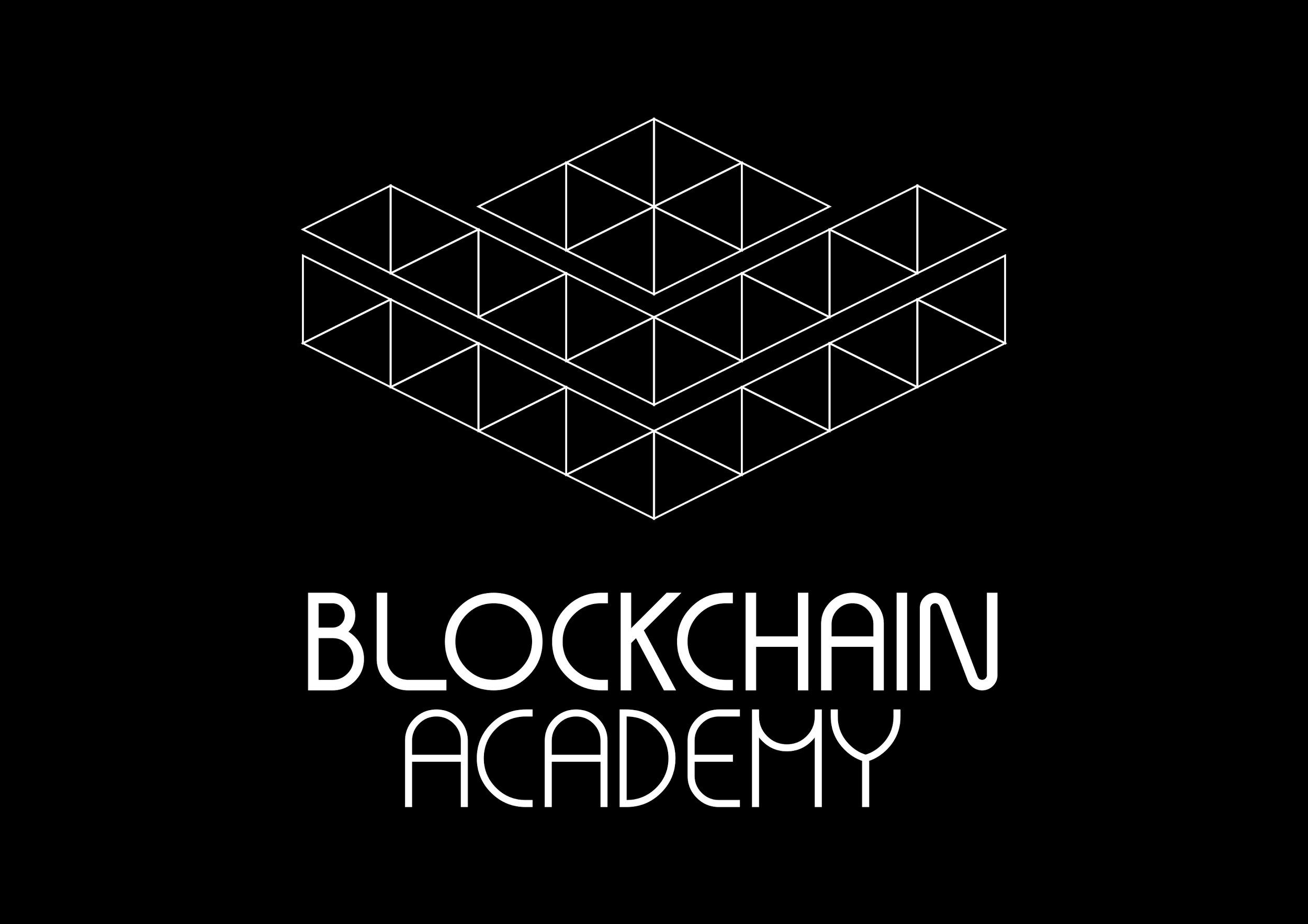 Petro
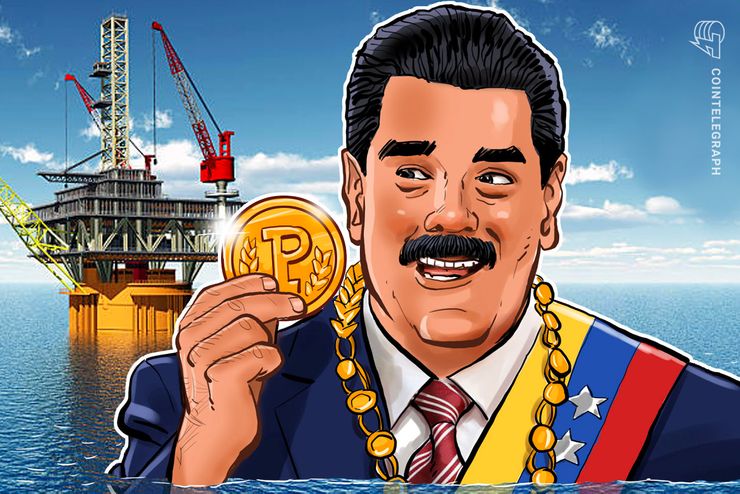 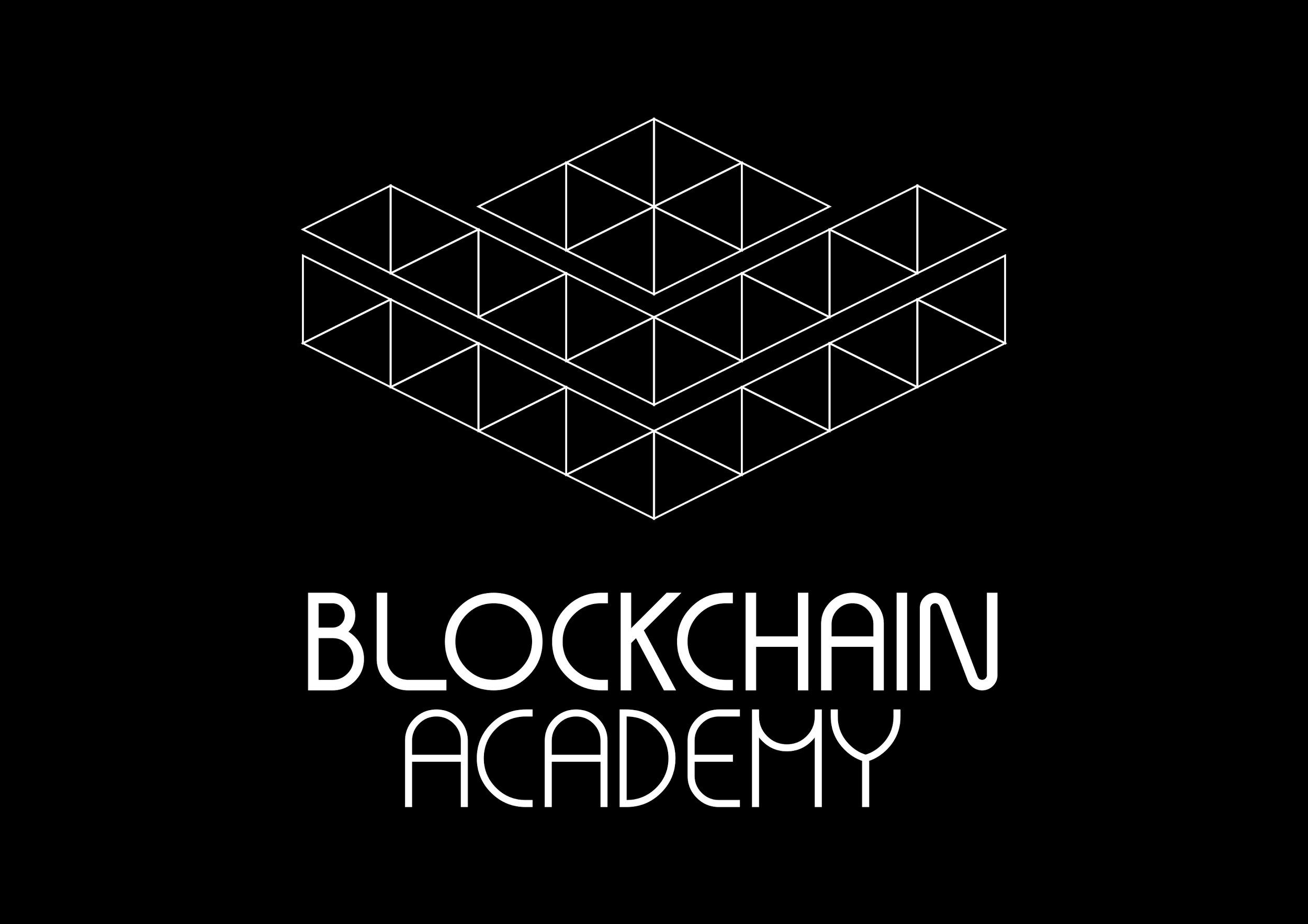 Investimentos
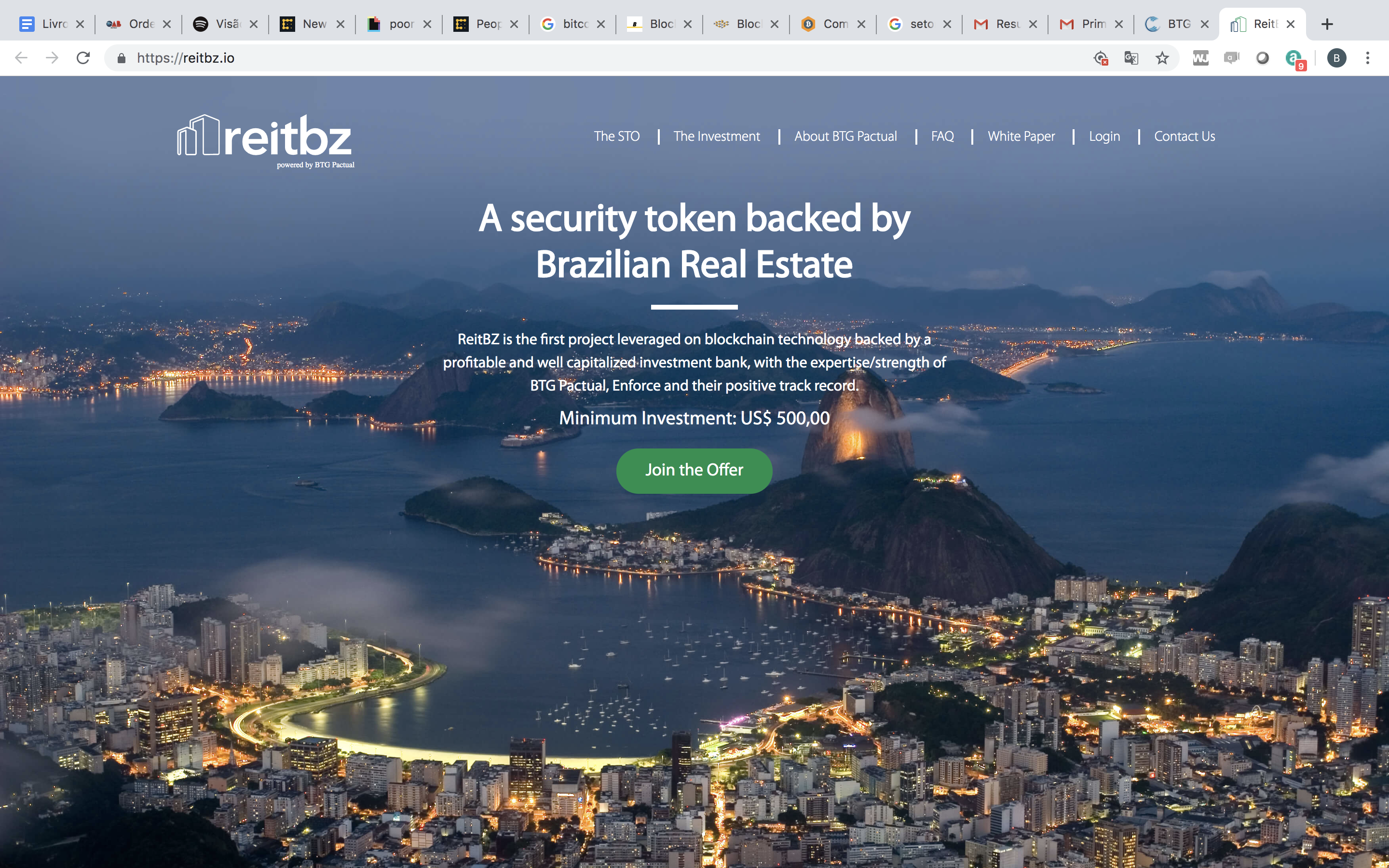 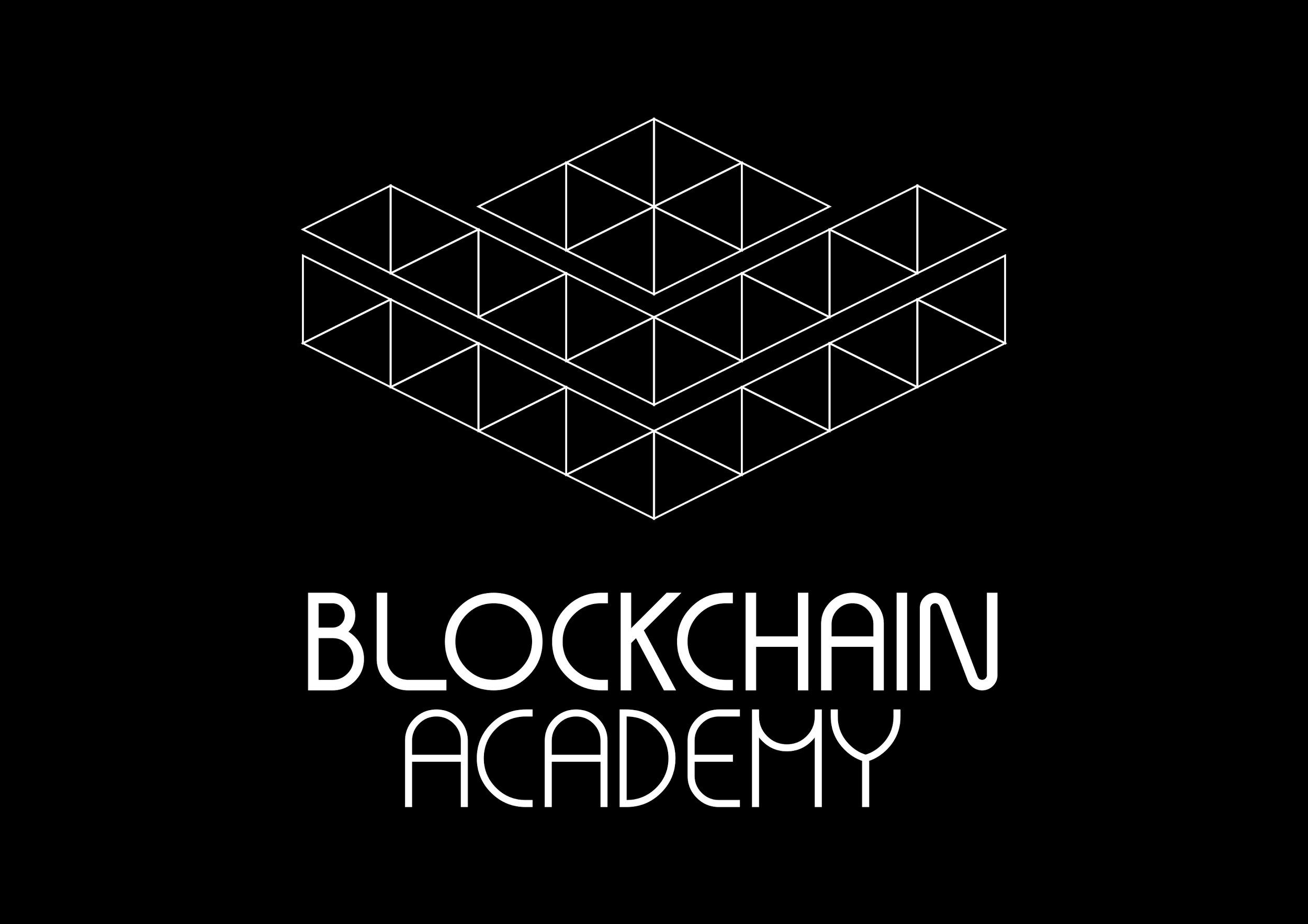 Automotivo
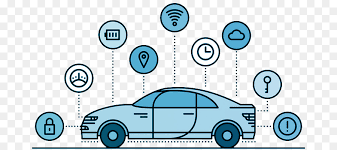 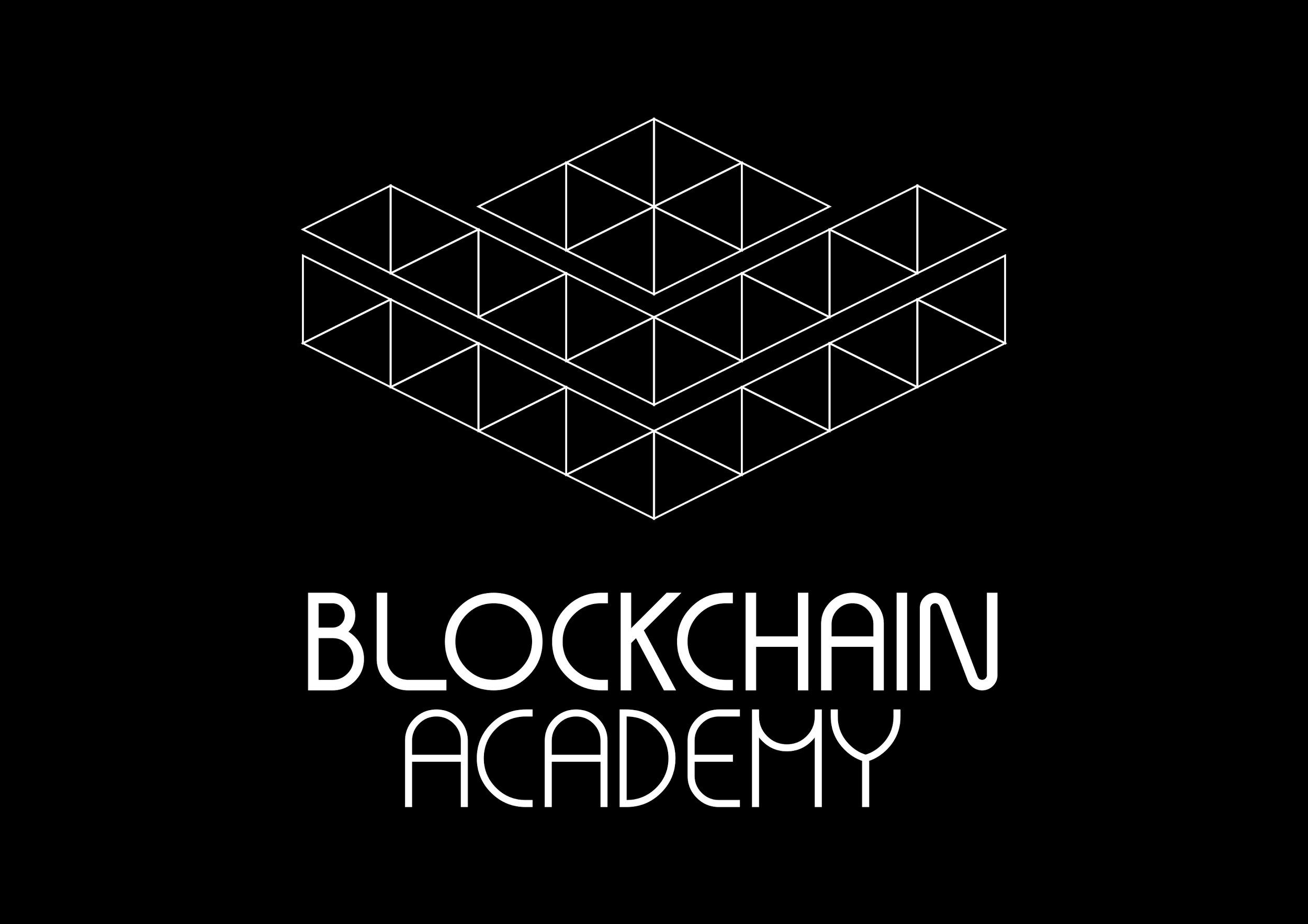 Outras criptomoedas globais
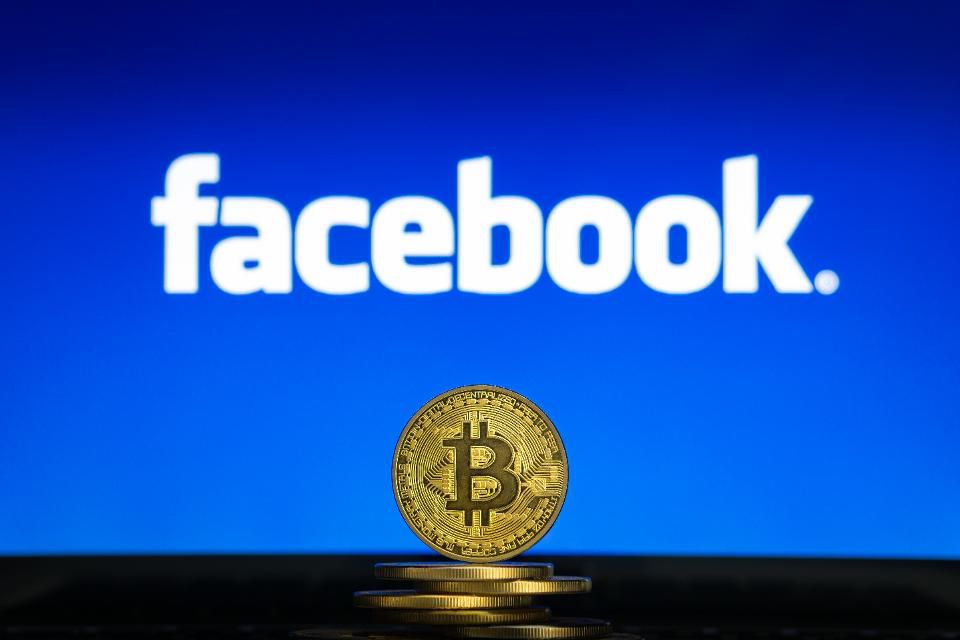 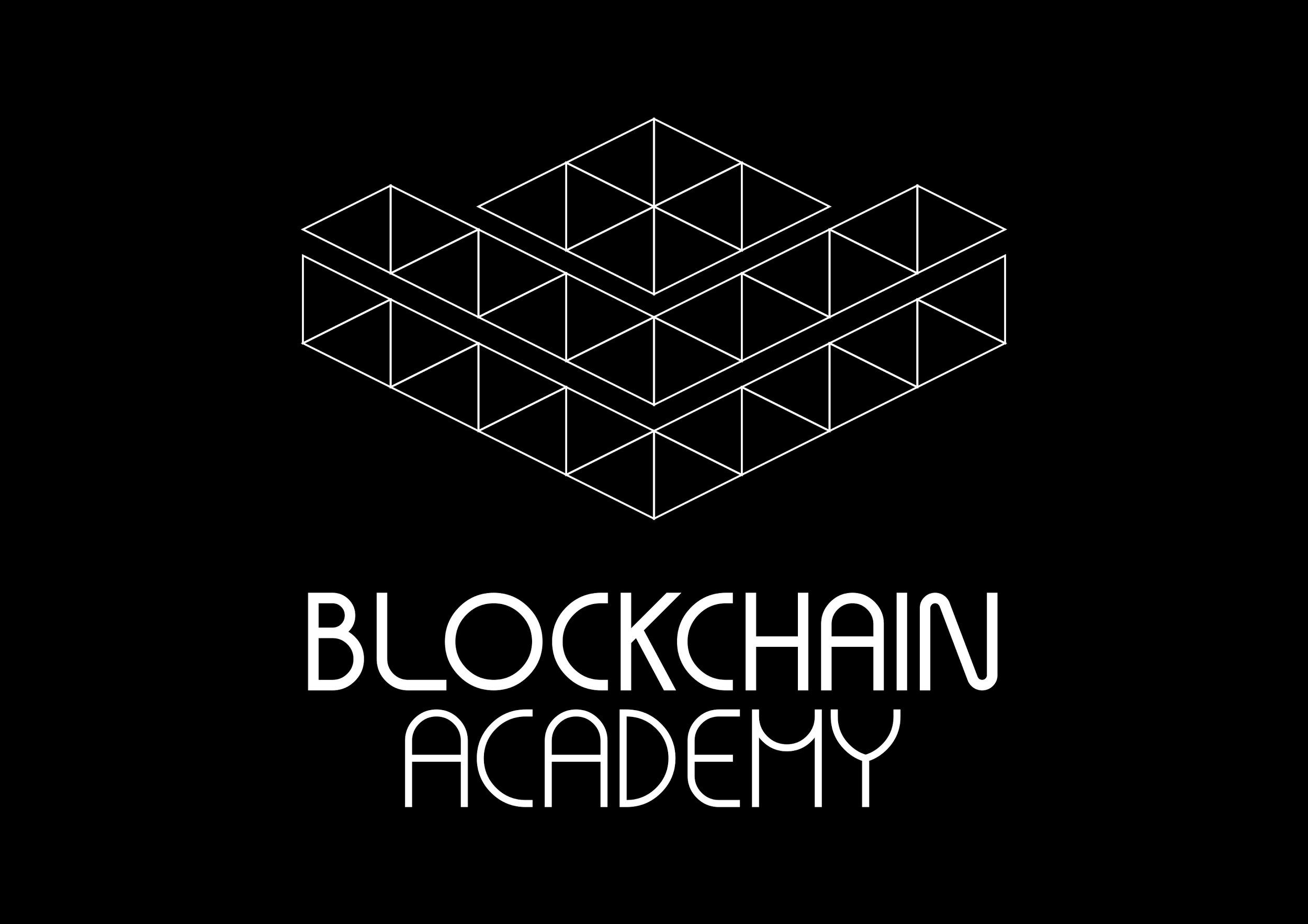 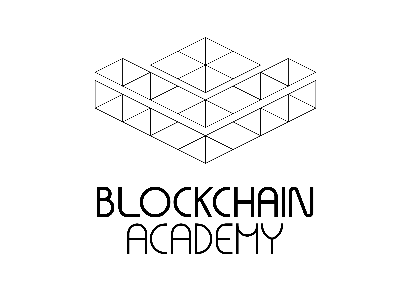 [Speaker Notes: https://www.ledgerinsights.com/blockchain-letter-of-credit-trade-finance-voltron/

https://www.youtube.com/watch?v=bGfvyintsaseasec-trade-blockchain-transaction-press-release]
Percepção da Indústria e Esforços
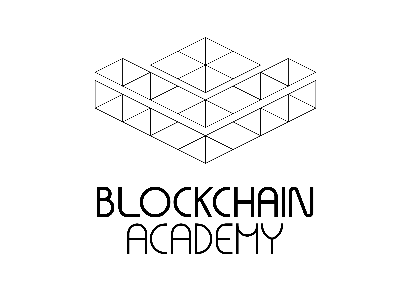 [Speaker Notes: perguntar quem tem conta bancaria e quem tem bitcoins e por que -> confiança no sistema financeiro]
Disrupção potencial percebida
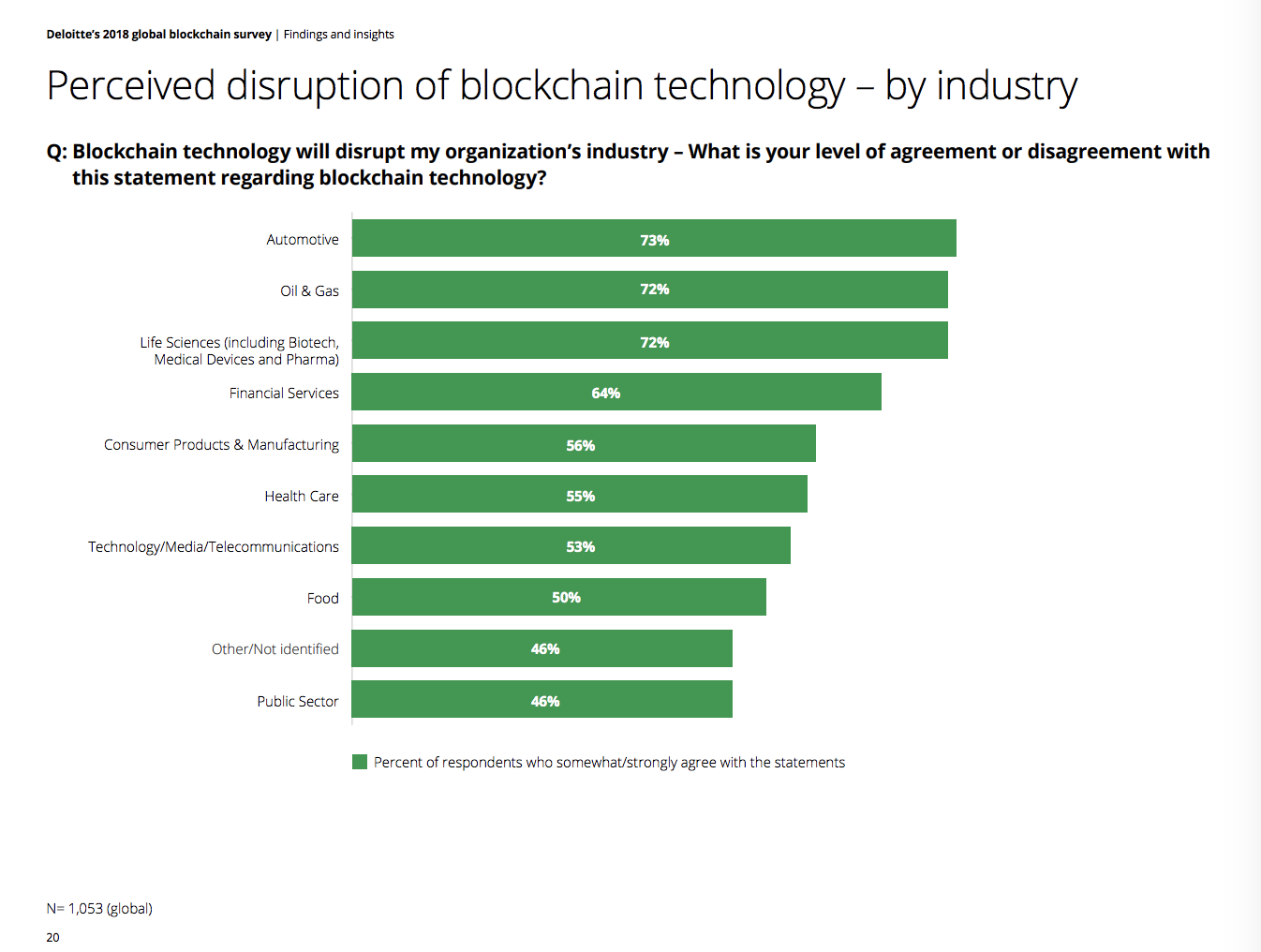 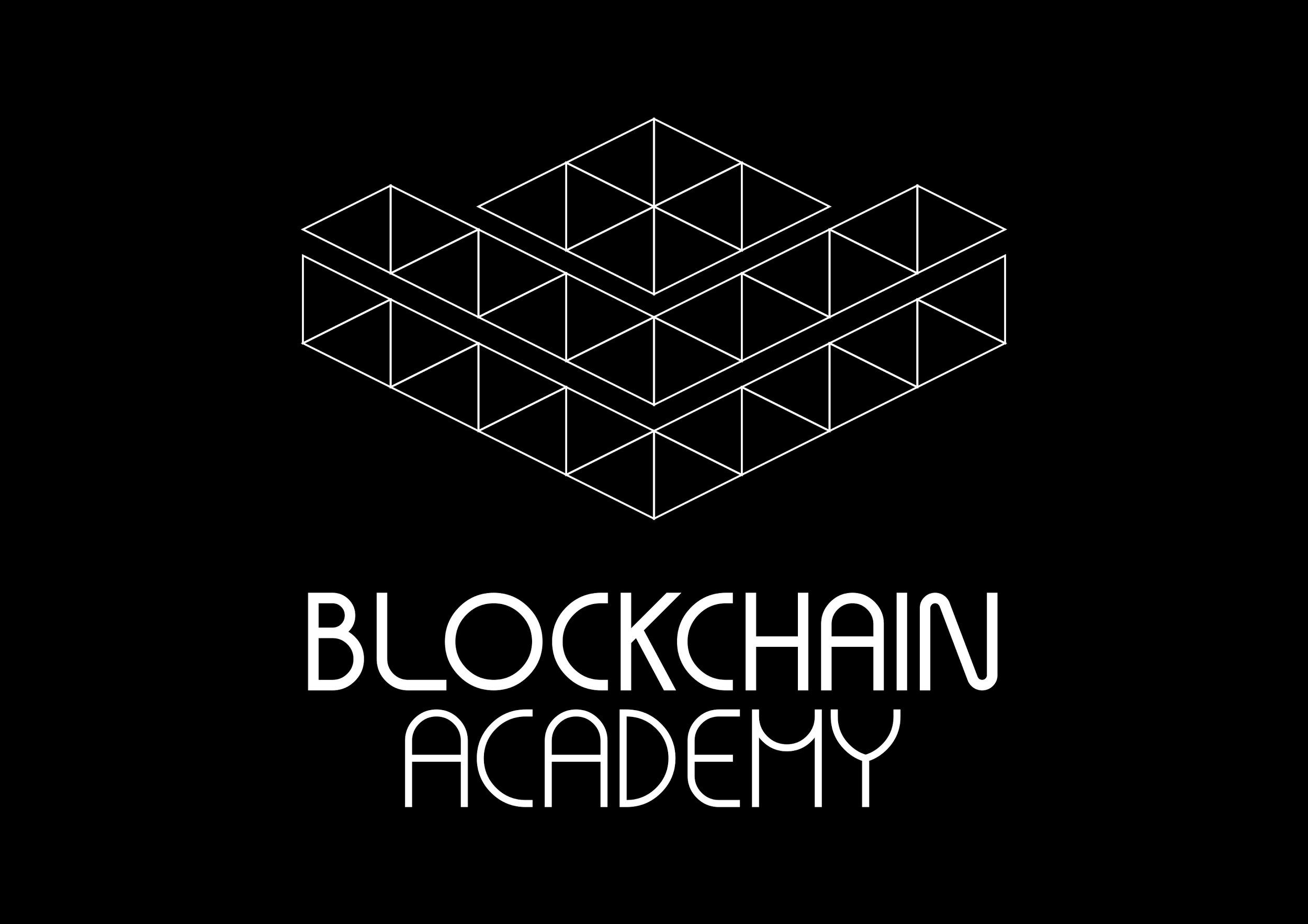 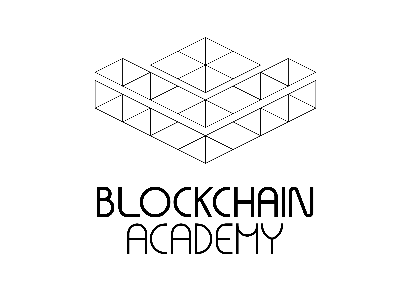 [Speaker Notes: perguntar quem tem conta bancaria e quem tem bitcoins e por que -> confiança no sistema financeiro]
Investimentos Realizados por Indústria
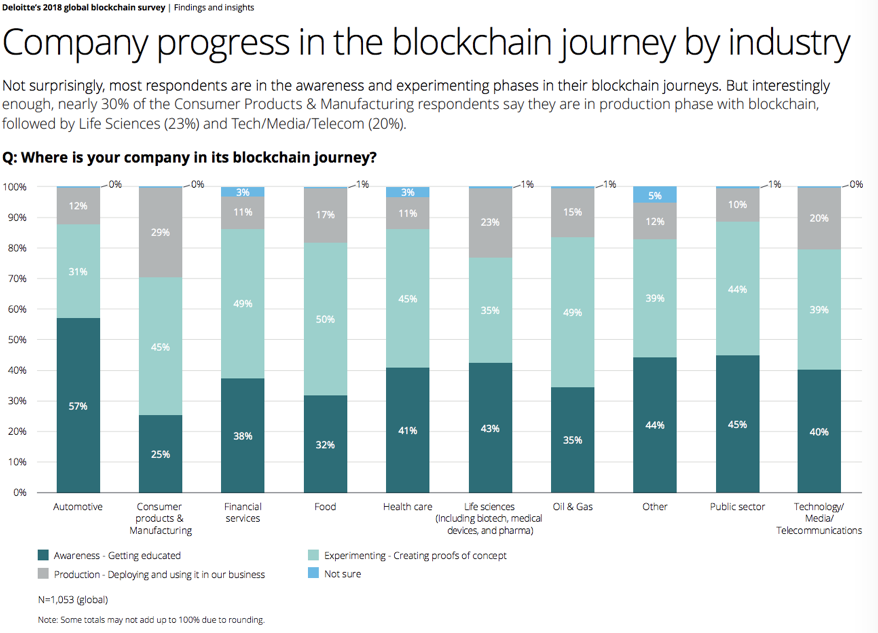 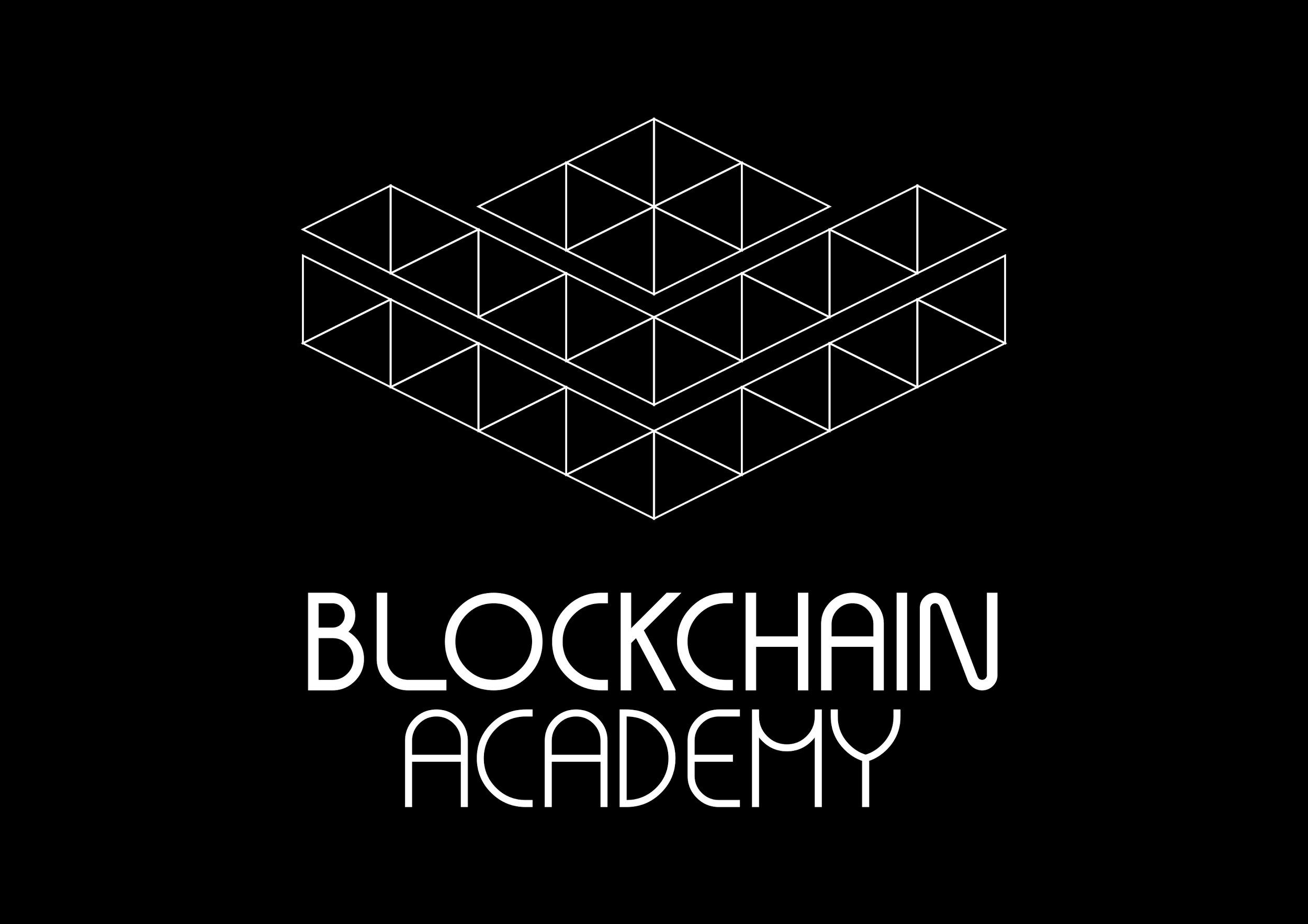 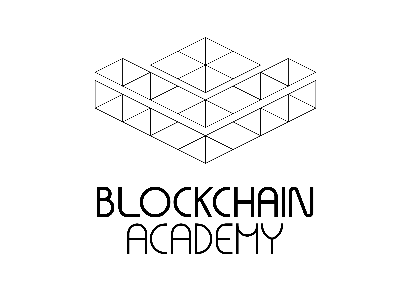 [Speaker Notes: perguntar quem tem conta bancaria e quem tem bitcoins e por que -> confiança no sistema financeiro]
Investimentos Esperados em Blockchain
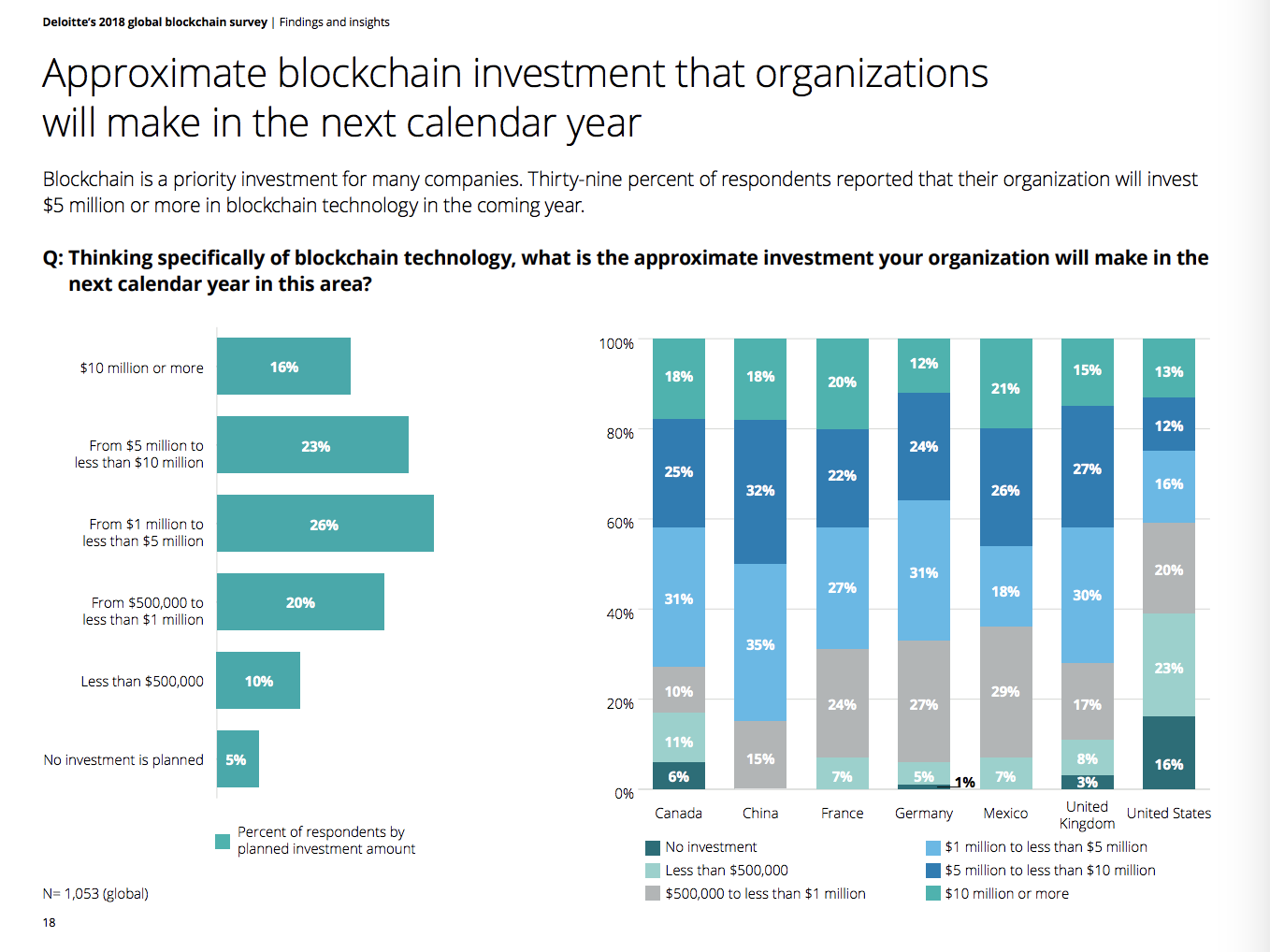 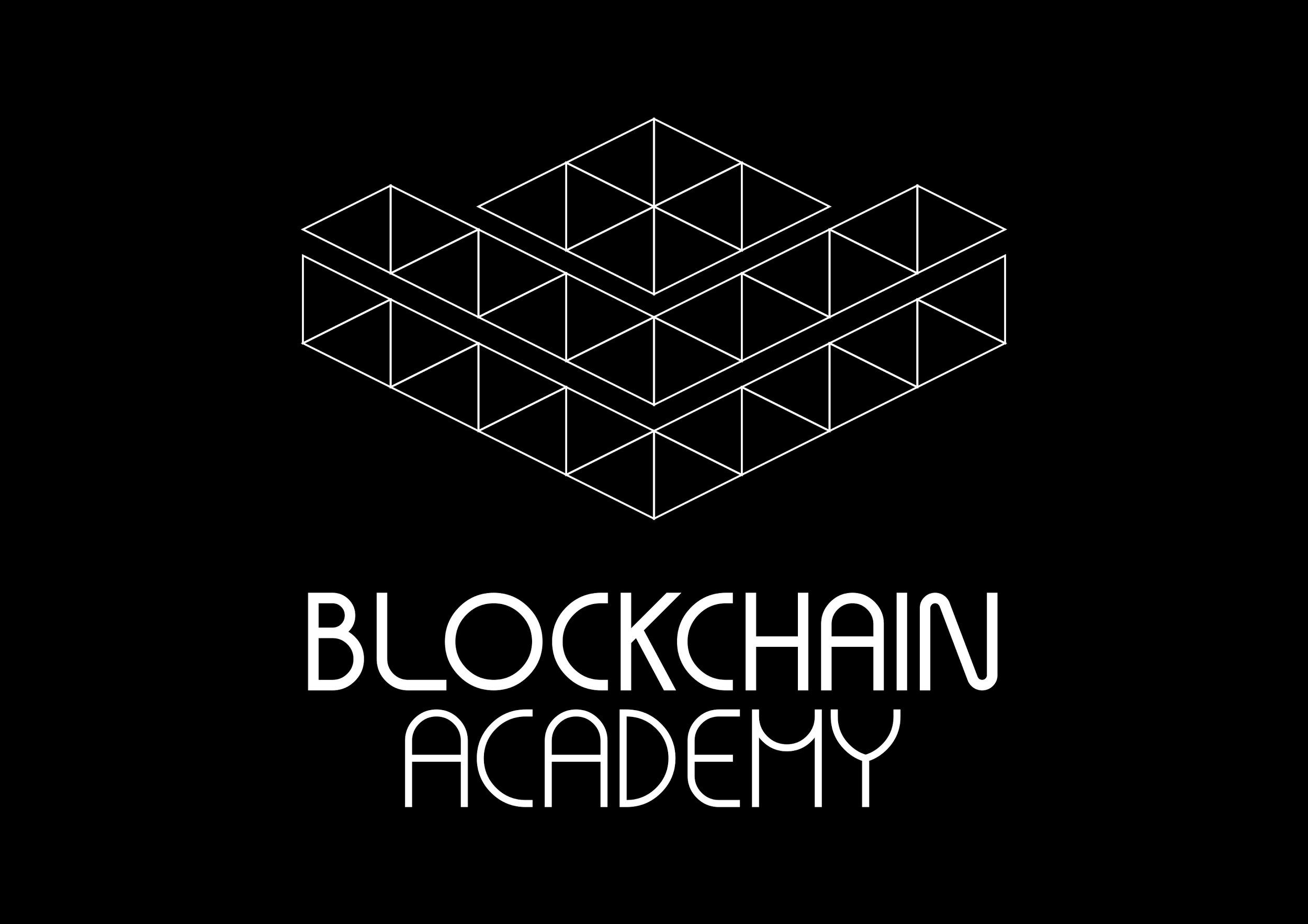 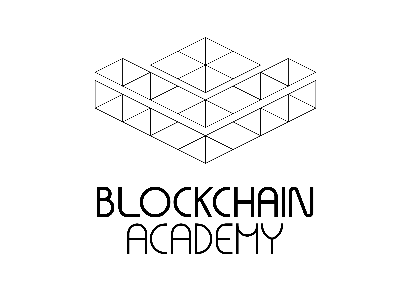 [Speaker Notes: perguntar quem tem conta bancaria e quem tem bitcoins e por que -> confiança no sistema financeiro]
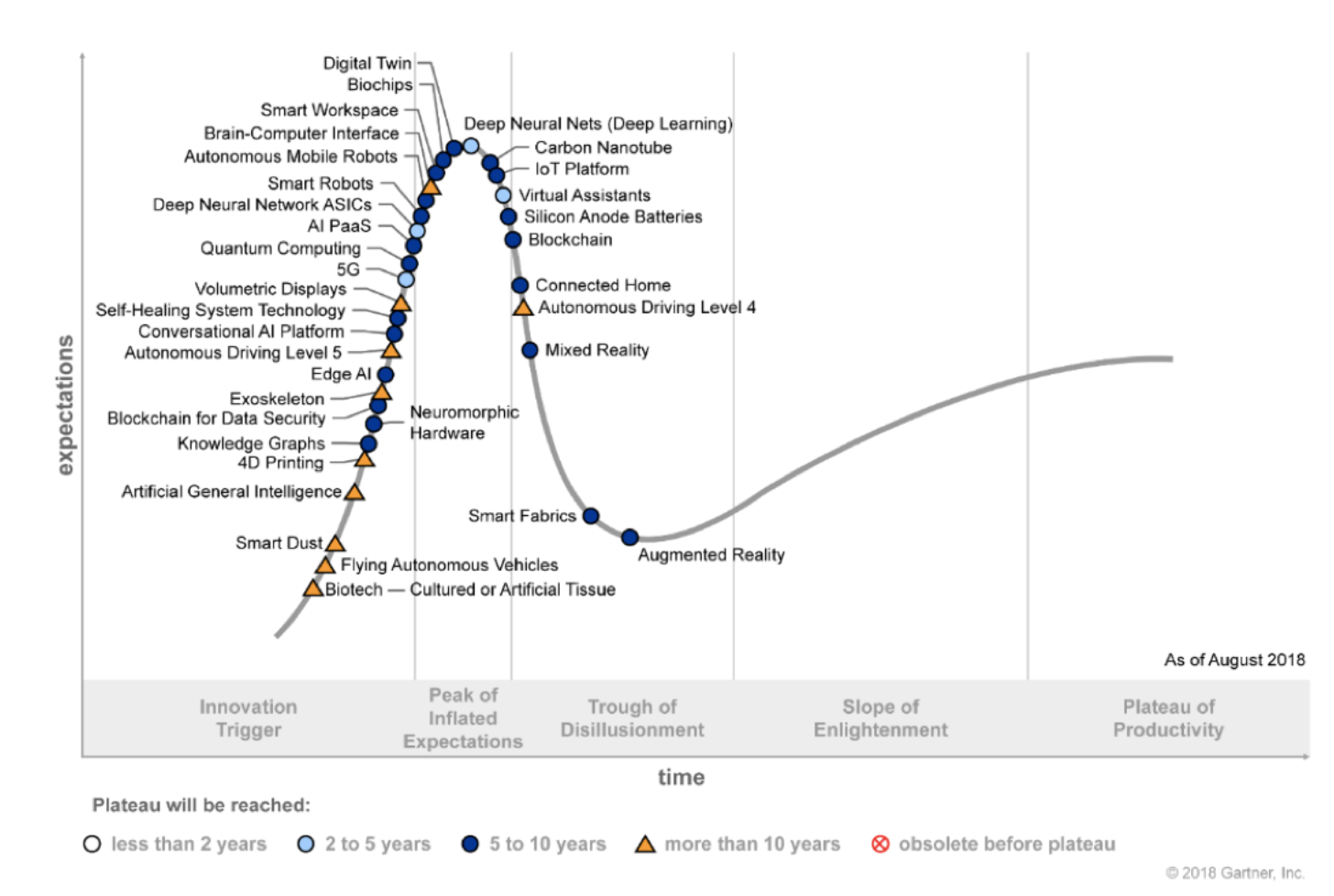 Hype Cicle
Trough of Disillusionment
“Blockchain […] platforms have crossed the peak by now, and we believe that they will reach maturity in the next five to 10 years, with digital twins and knowledge graphs on their heels,” said Mike Walker, research vice president at Gartner.
Considerações Finais
Momento é de exploração e criação - estamos começando a ver projetos
Ritmo de popularização é intenso, mas a prática não acontece na mesma velocidade do hype
Convergência da área de negócios com o mundo de T.I.
Grandes players estão envolvidos, com investimento potencial e efetivo relevante 
Infraestruturas precisam amadurecer, bem como o real entendimento de seu potencial
Muitos desafios: complexidade, preconceito, multifacetado
Políticas públicas de incentivo e segurança jurídica são chave
Atenção quanto às fontes de informação
Necessidade de acompanhamento contínuo
Considerar participação  ativa
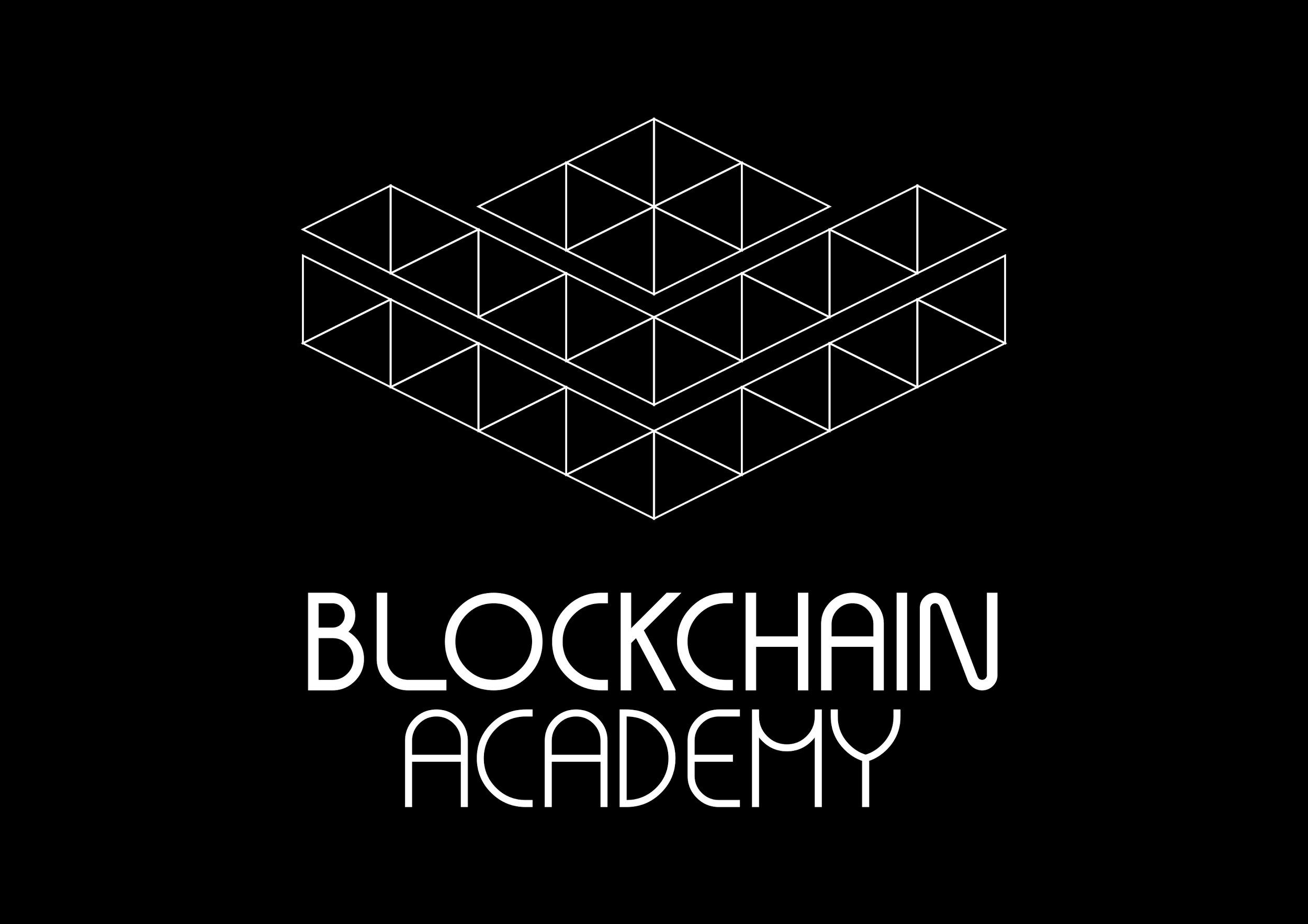 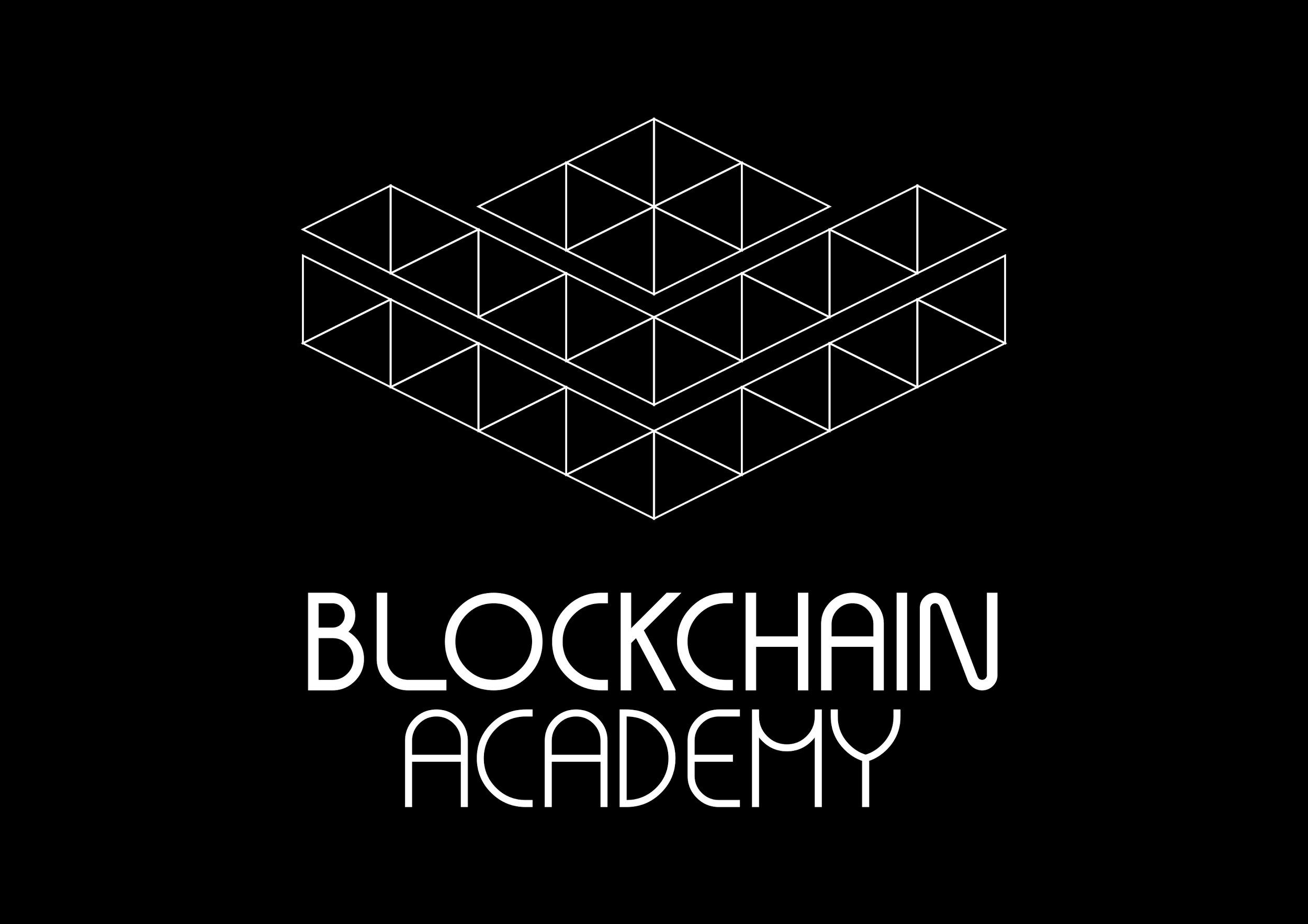 OBRIGADA!
Obrigada
Rosine Kadamani
Blockchain Academy
rosine.kadamani@blockchainacademy.com.br